Earthquake Physics
UT GEO 302P – Spring 2021
Part III (Earthquakes) – Lecture #3, March 11, 2021
Prof. Thorsten Becker

Reading: Ch. 3
Magnitude 9.1 NEAR THE EAST COAST OF HONSHU, JAPANFriday,  March 11, 2011 at 05:46:24 UTC
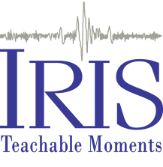 Ten years ago, on March 11, 2011, a devastating magnitude 9.1 earthquake occurred 130 km (80 miles) east of Sendai, Honshu, Japan and 373 km (231 miles) northeast of Tokyo, Japan at a depth of 24.4 km (15 miles).
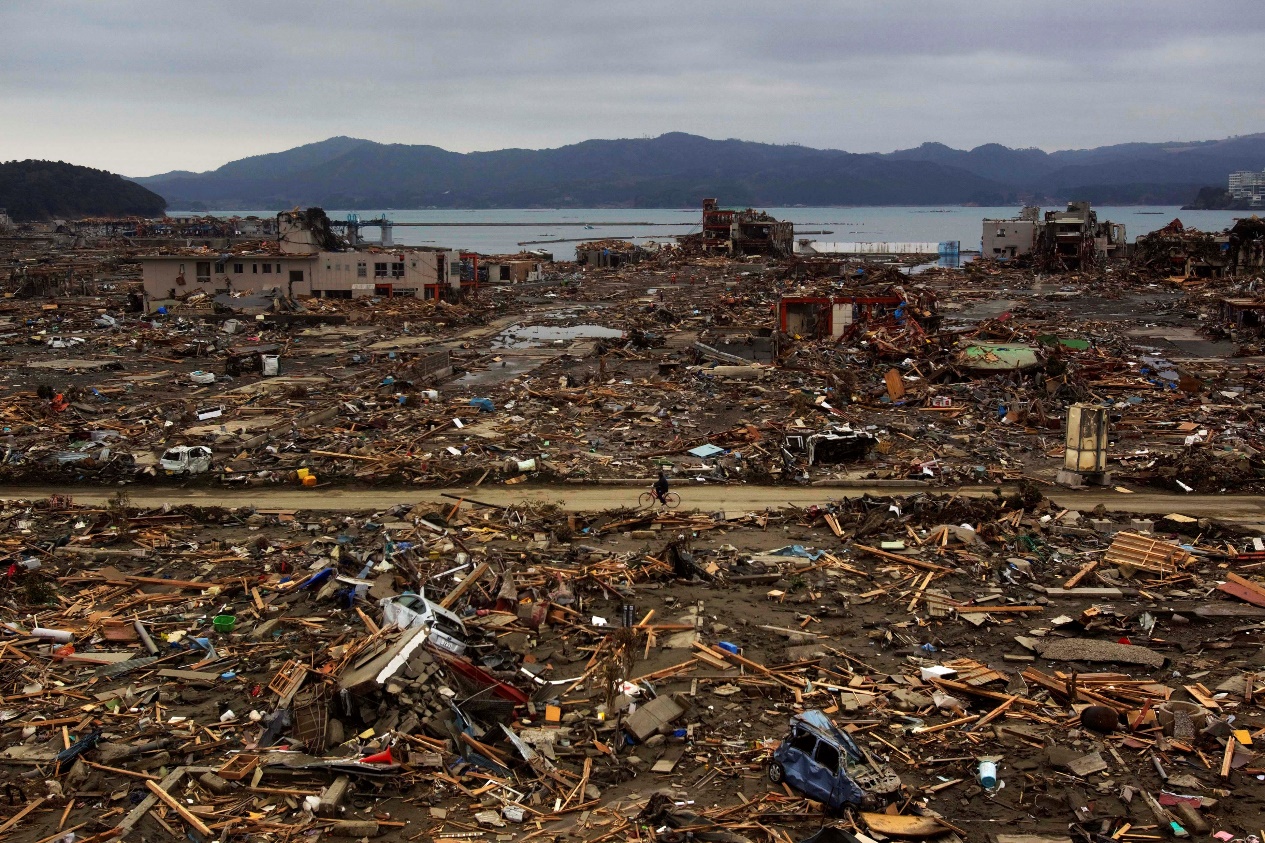 In this March 15, 2011 photo, a survivor of the earthquake and tsunami rides his bicycle through the leveled city of Minamisanriku, in northeastern Japan, four days after the tsunami. 

(AP Photo/David Guttenfelder)
[Speaker Notes: https://earthquake.usgs.gov/earthquakes/eventpage/official20110311054624120_30/executive]
Magnitude 9.1 NEAR THE EAST COAST OF HONSHU, JAPANFriday,  March 11, 2011 at 05:46:24 UTC
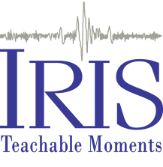 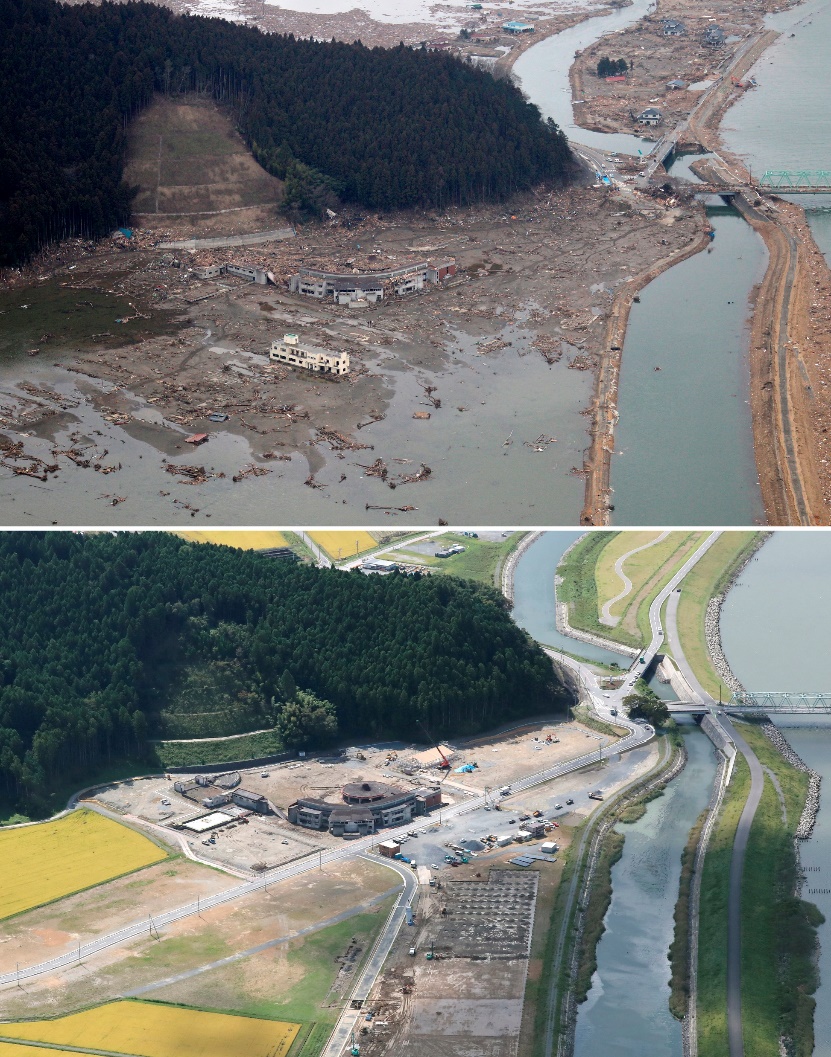 This M 9.1 earthquake and the tsunami that followed caused 15,899 deaths and 6,157 injuries, with 2,529 still missing. 130,927 people were displaced from their homes. 332,395 buildings, 2,126 roads, 56 bridges and 26 railways were destroyed or damaged. The vast majority of fatalities and damage was due to the tsunami and were concentrated on the Pacific coast of northern Honshu.

Electricity, gas and water supplies, telecommunications, and railway service were disrupted. The tsunami disabled the power supply and cooling of three Fukushima Daiichi reactors, causing a nuclear accident. The region experienced liquefaction, landslides, and a dam failure.

An aerial combination photo shows Okawa Elementary School after the tsunami hit (top, March 15, 2011) and (bottom, September 28, 2020) in Ishinomaki, Miyagi Prefecture. Seventy-eight students and ten teachers of the elementary school were killed in the tsunami.
Magnitude 9.1 NEAR THE EAST COAST OF HONSHU, JAPANFriday,  March 11, 2011 at 05:46:24 UTC
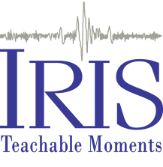 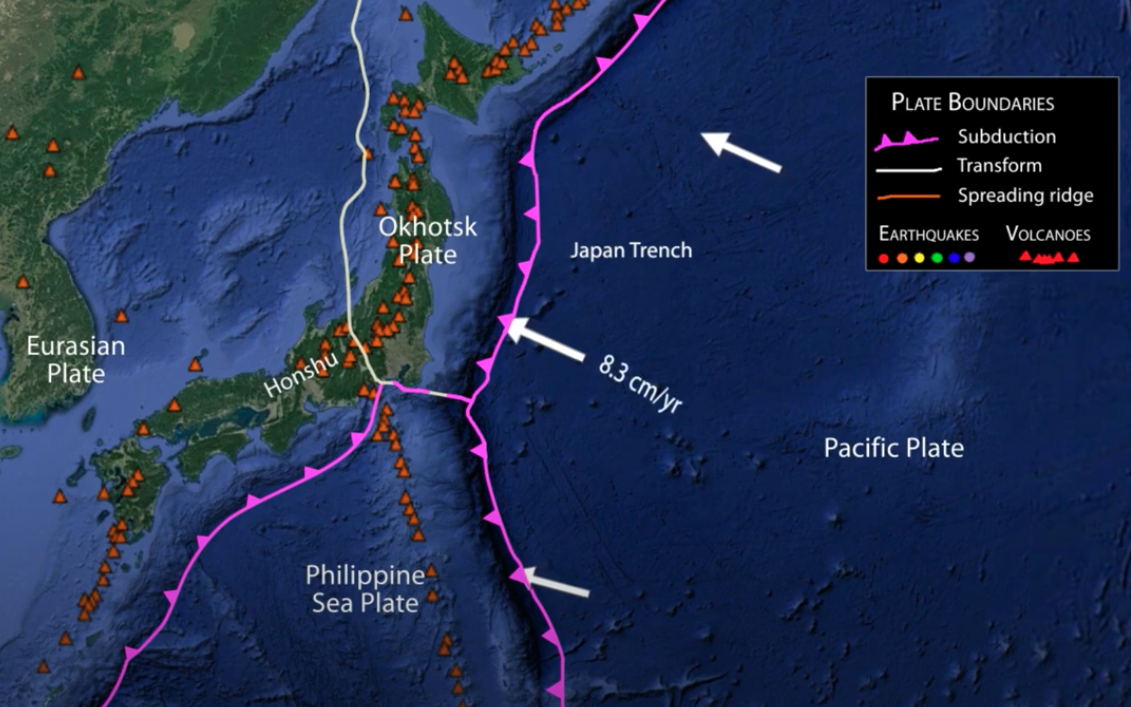 In Northern Honshu, the Pacific Plate subducts beneath the Okhotsk Plate at a rate of 8.3 cm/year.  The epicenter of the magnitude 9.1 earthquake is shown by the red star.
[Speaker Notes: Relevant Animation:
Japan's Earthquakes & Tectonic Setting 
https://www.iris.edu/hq/inclass/animation/546
YouTube: https://youtu.be/5BHnf1wGD9w]
Magnitude 9.1 NEAR THE EAST COAST OF HONSHU, JAPANFriday,  March 11, 2011 at 05:46:24 UTC
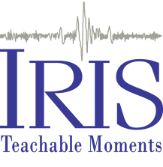 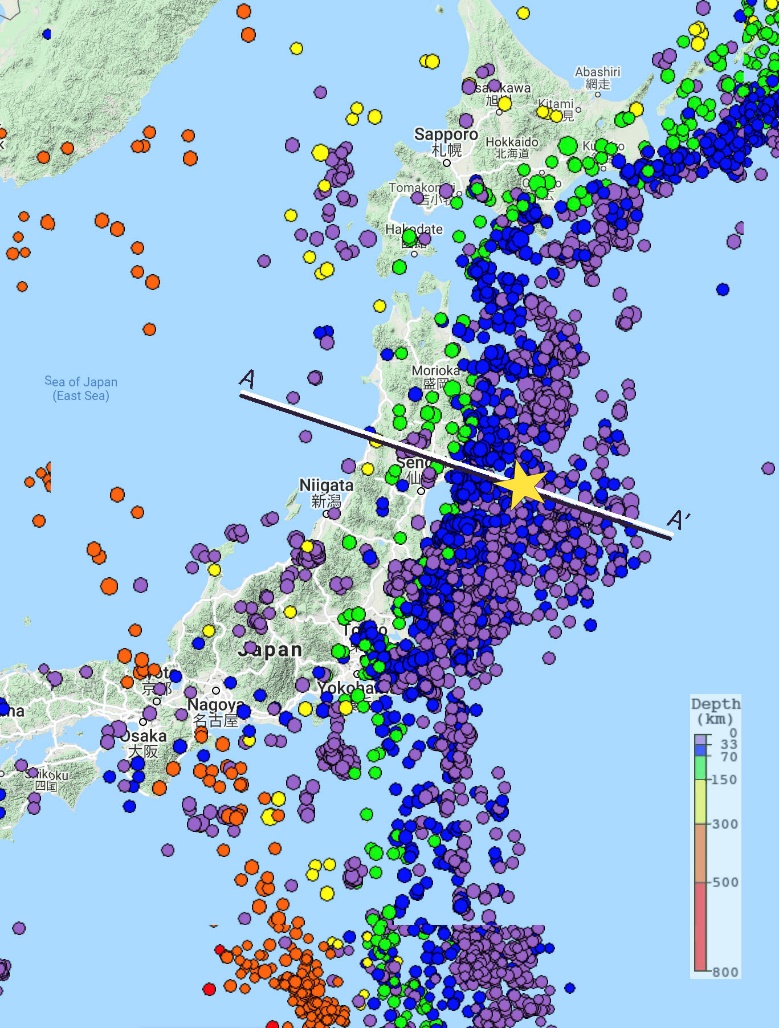 The map on the right shows historic earthquake activity > M 5 near the epicenter (star) from 1990 to present. 

As shown on the cross section, earthquakes are shallow (purple) at the Japan Trench and increase in depth towards the west as the Pacific Plate dives deeper beneath Japan.
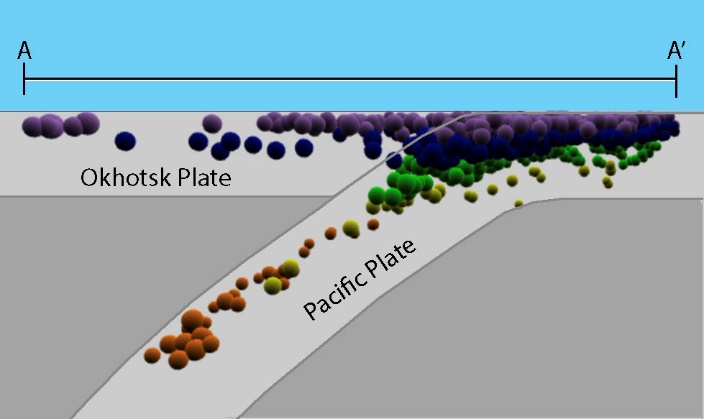 Seismicity Cross Section showing the megathrust plate boundary dipping beneath northern Honshu.
Images created with the IRIS Earthquake Browser
[Speaker Notes: Explore the Seismicity:
IRIS Earthquake Browser:  http://ds.iris.edu/ieb/]
Magnitude 9.1 NEAR THE EAST COAST OF HONSHU, JAPANFriday,  March 11, 2011 at 05:46:24 UTC
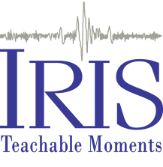 Animating 21 years of regional seismicity greater than magnitude 5. The red star highlights a recent 2021 aftershock, the black star highlights the M 9.1 2011 earthquake. 

This earthquake was preceded by a series of large foreshocks over the prior two days, beginning on March 9th with an M 7.2 event approximately 40 km from the M 9.1. 

In the 10 years that followed, aftershocks have continued and now number in the thousands.
Animation created with the IRIS Earthquake Browser
[Speaker Notes: Explore the Seismicity:
IRIS Earthquake Browser:  http://ds.iris.edu/ieb/]
Magnitude 9.1 NEAR THE EAST COAST OF HONSHU, JAPANFriday,  March 11, 2011 at 05:46:24 UTC
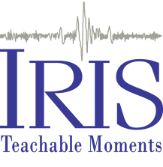 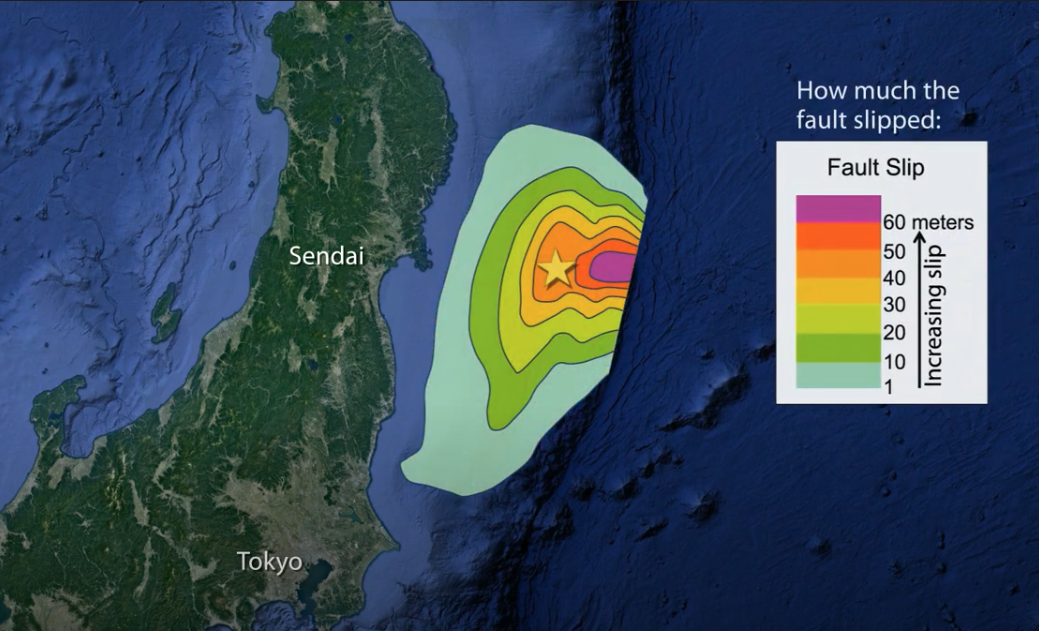 Rupture area for March 11, 2011
Magnitude 9.0
Tohoku-oki Earthquake
The M 9.1 Tohoku-oki earthquake ruptured a 500-km-long by 200-km-wide area of the Pacific – Okhotsk megathrust plate boundary.  Fault slip reached over 60 meters near the Japan Trench.  This great earthquake, the largest in Japan’s history, and the resulting tsunami took almost 20,000 lives and caused approximately $200 billion in damage (2011 dollars).
Rupture area for March 11, 2011
Magnitude 9.1
Tohoku-oki Earthquake
Magnitude 9.1 NEAR THE EAST COAST OF HONSHU, JAPANFriday,  March 11, 2011 at 05:46:24 UTC
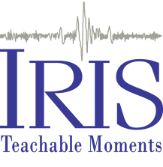 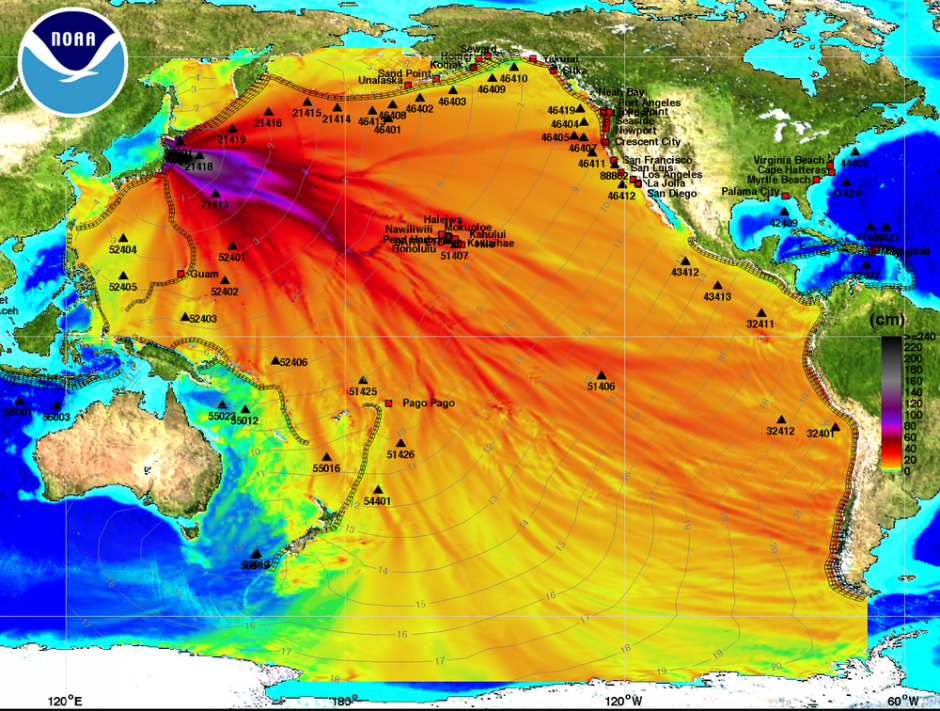 A Pacific wide tsunami warning was issued following this earthquake. The contour lines on this map show tsunami travel time in hours and the colors indicate wave height in centimeters.  

The tsunami killed over 17,000 people, all but two of whom were in Japan.

One person was killed and several houses were destroyed at Indonesia, Indonesia by the tsunami (wave height 2 m). 

One person was killed south of Crescent City, California (wave height 2.5 m). Several houses, boats and docks were destroyed or damaged.
In the open ocean, tsunami waves can travel at speeds up to 800 km per hour (500 miles per hour), as fast as a jet plane.
Earthquakes: sudden motion on faults
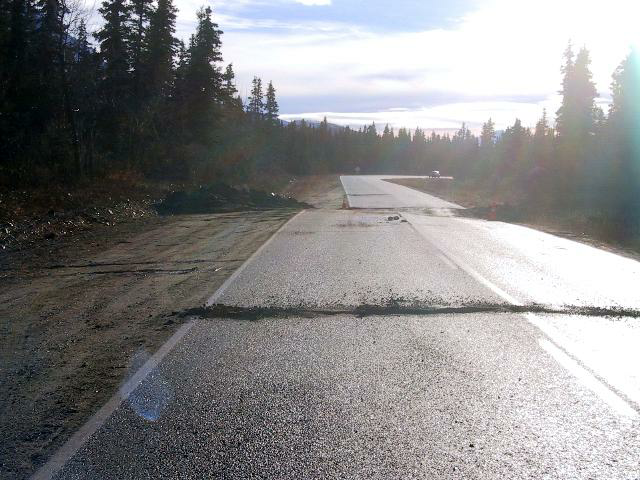 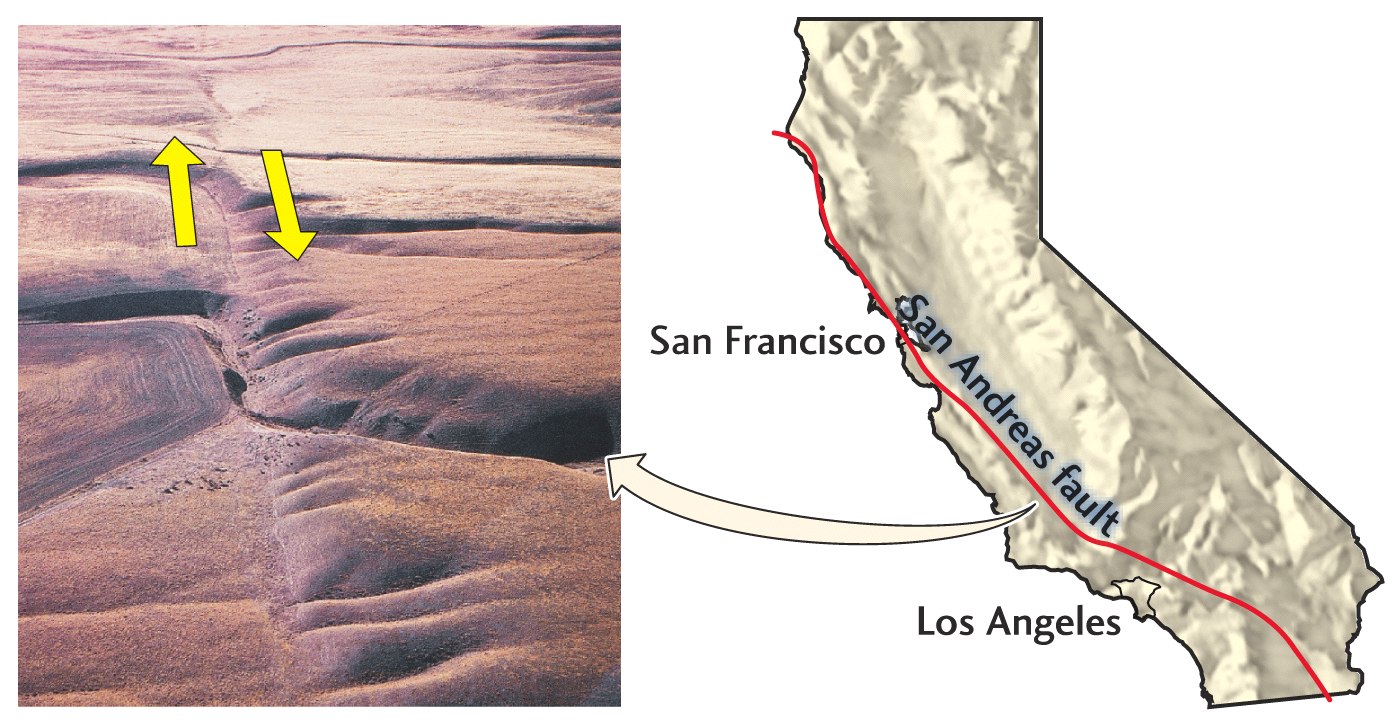 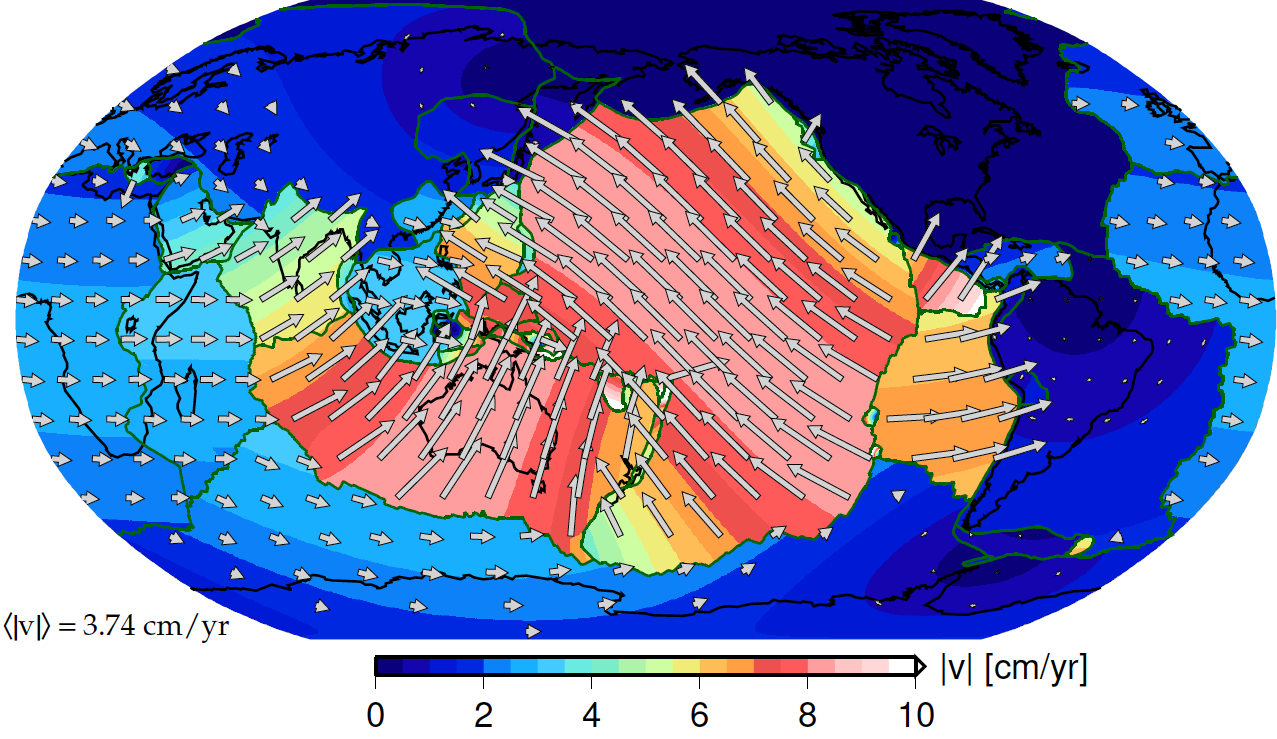 What controls when earthquakes happen at plate boundaries?
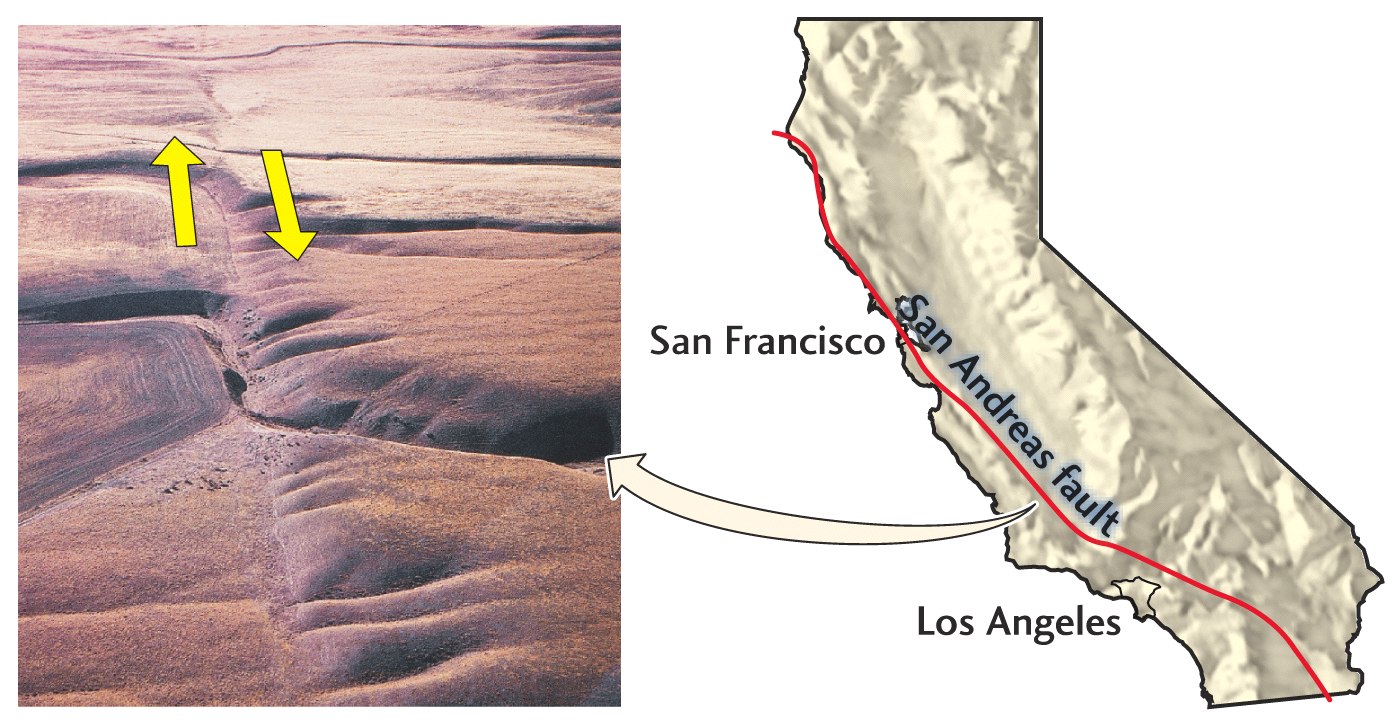 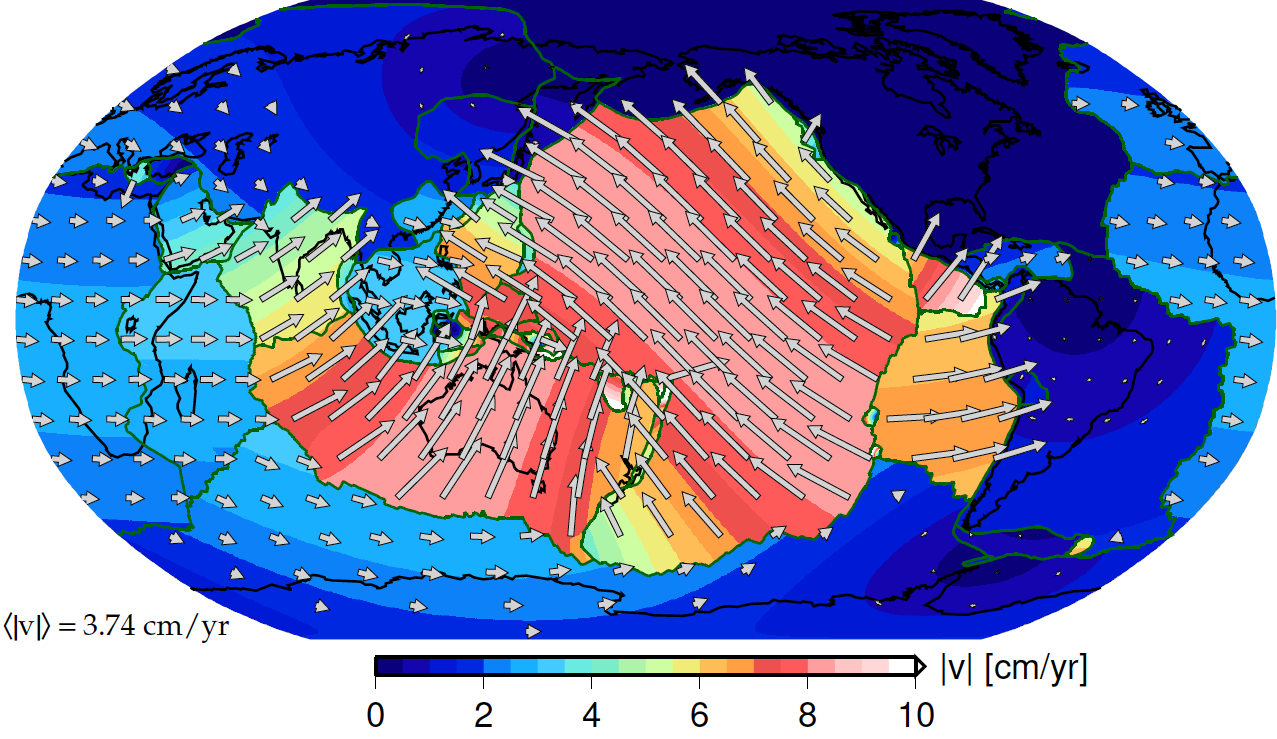 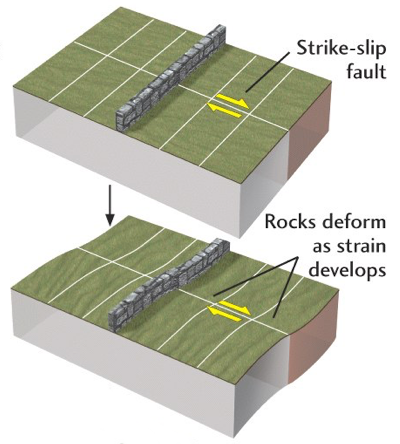 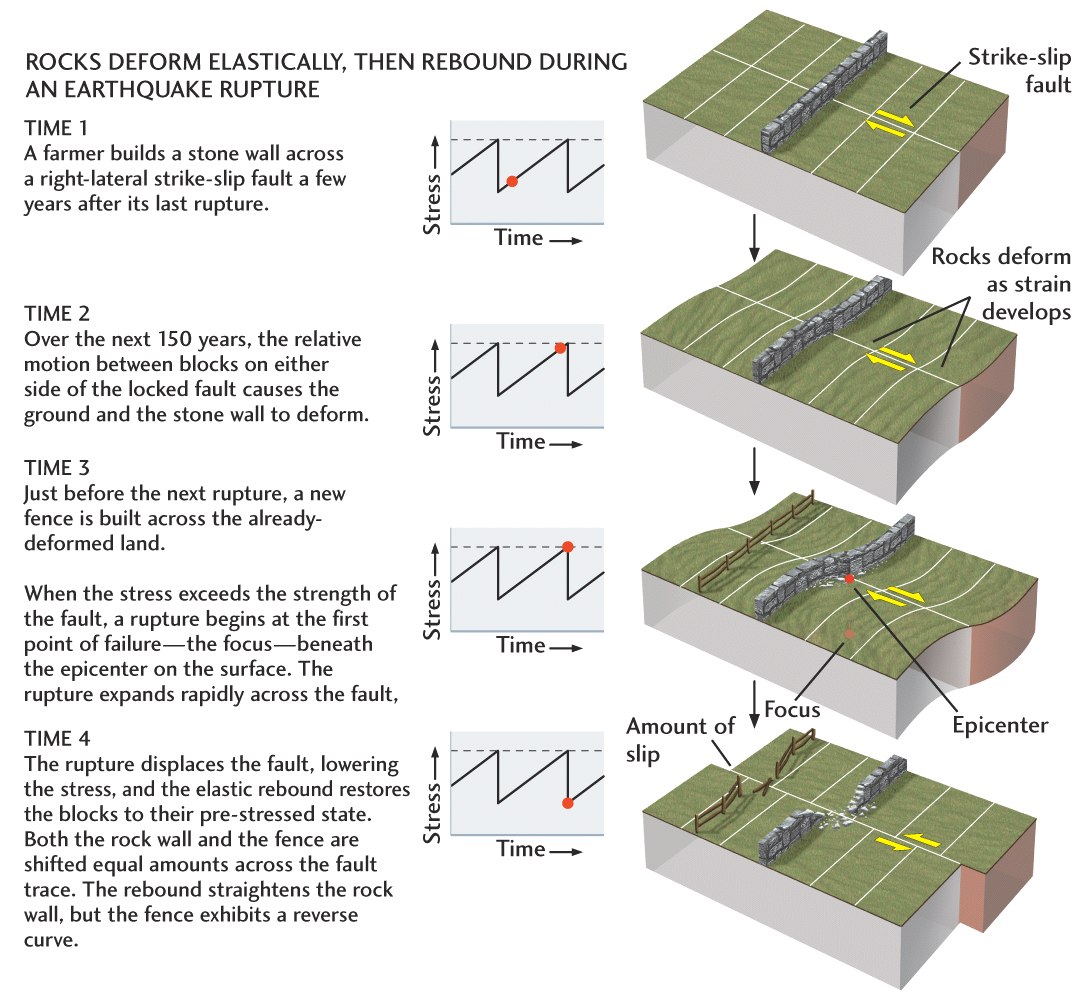 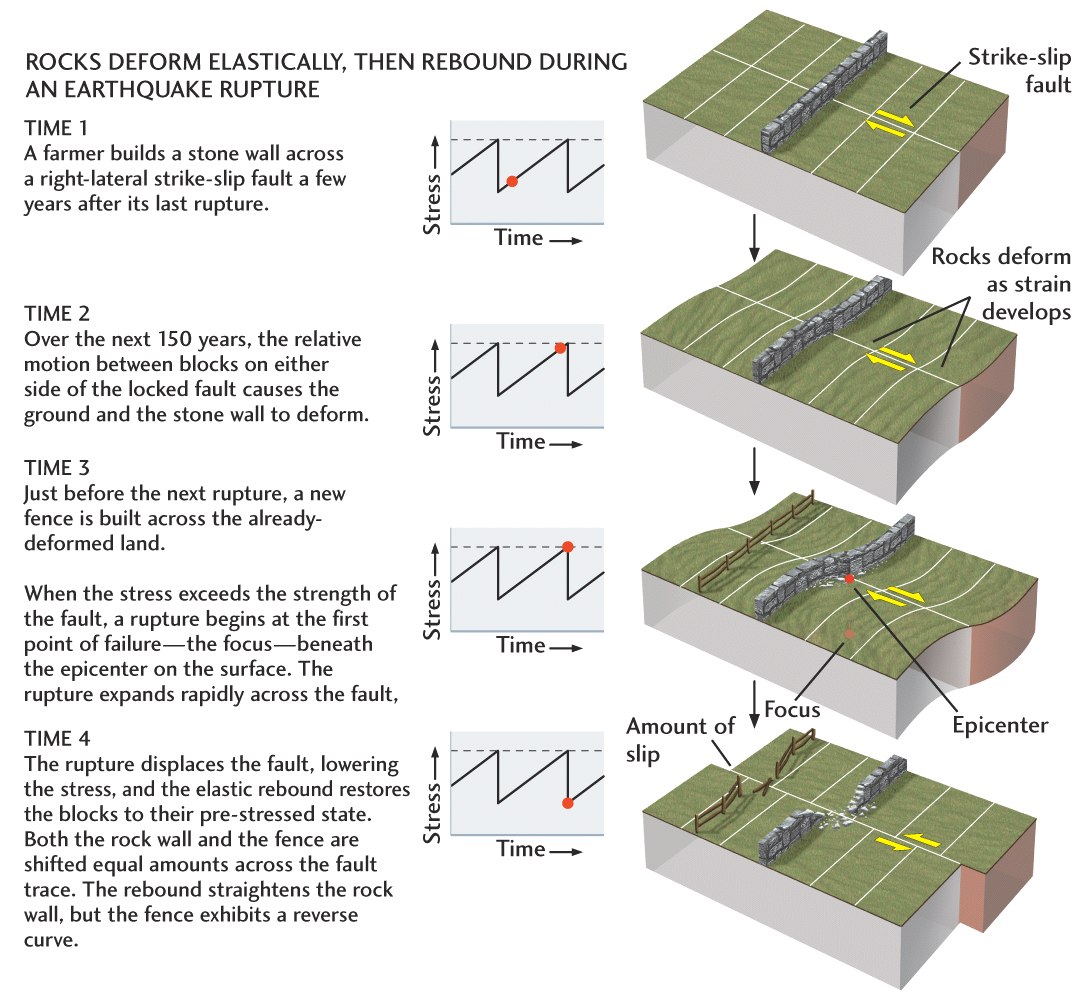 Earthquake rupture starts when failure strength exceeded
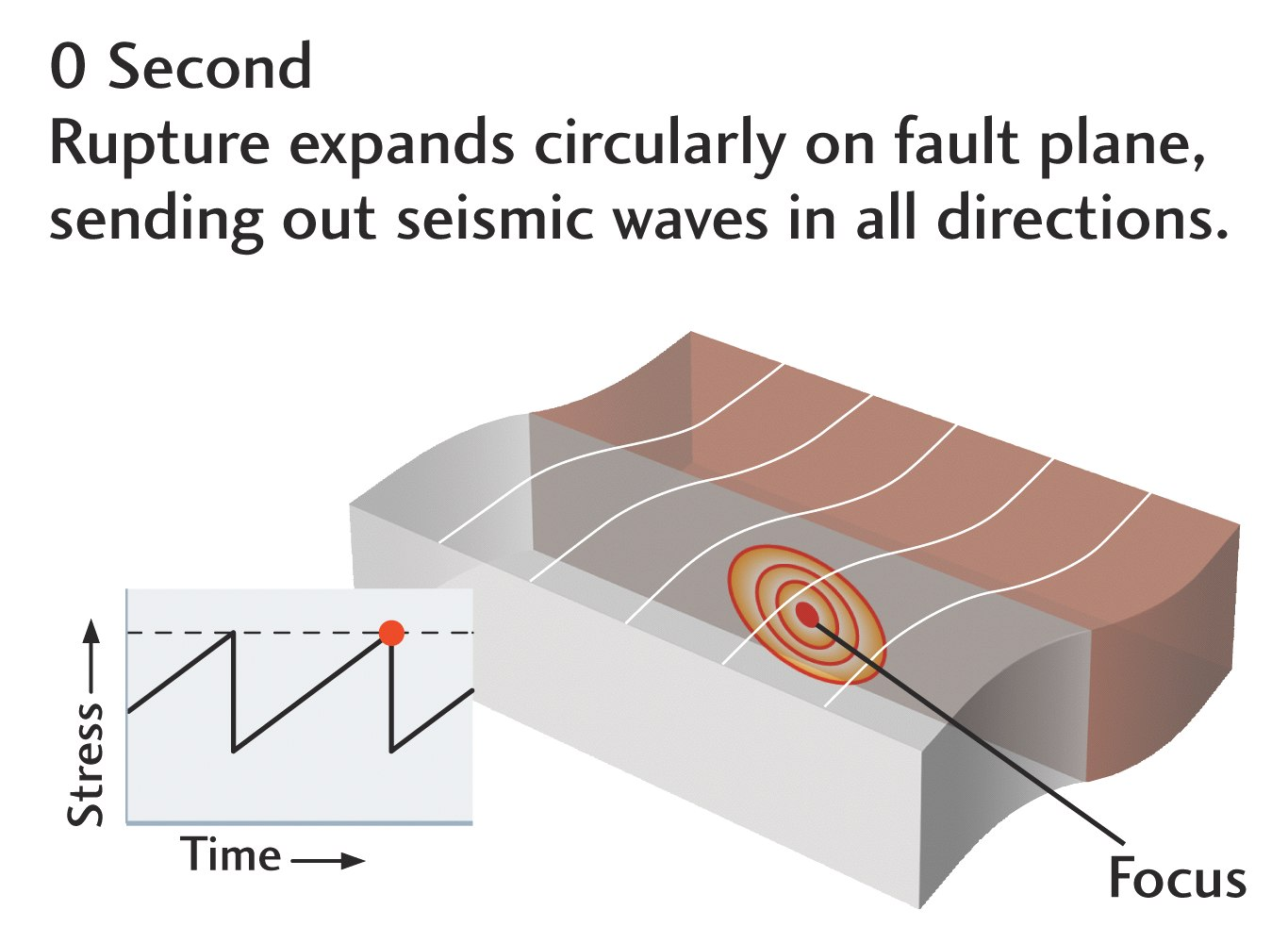 Rupture propagation
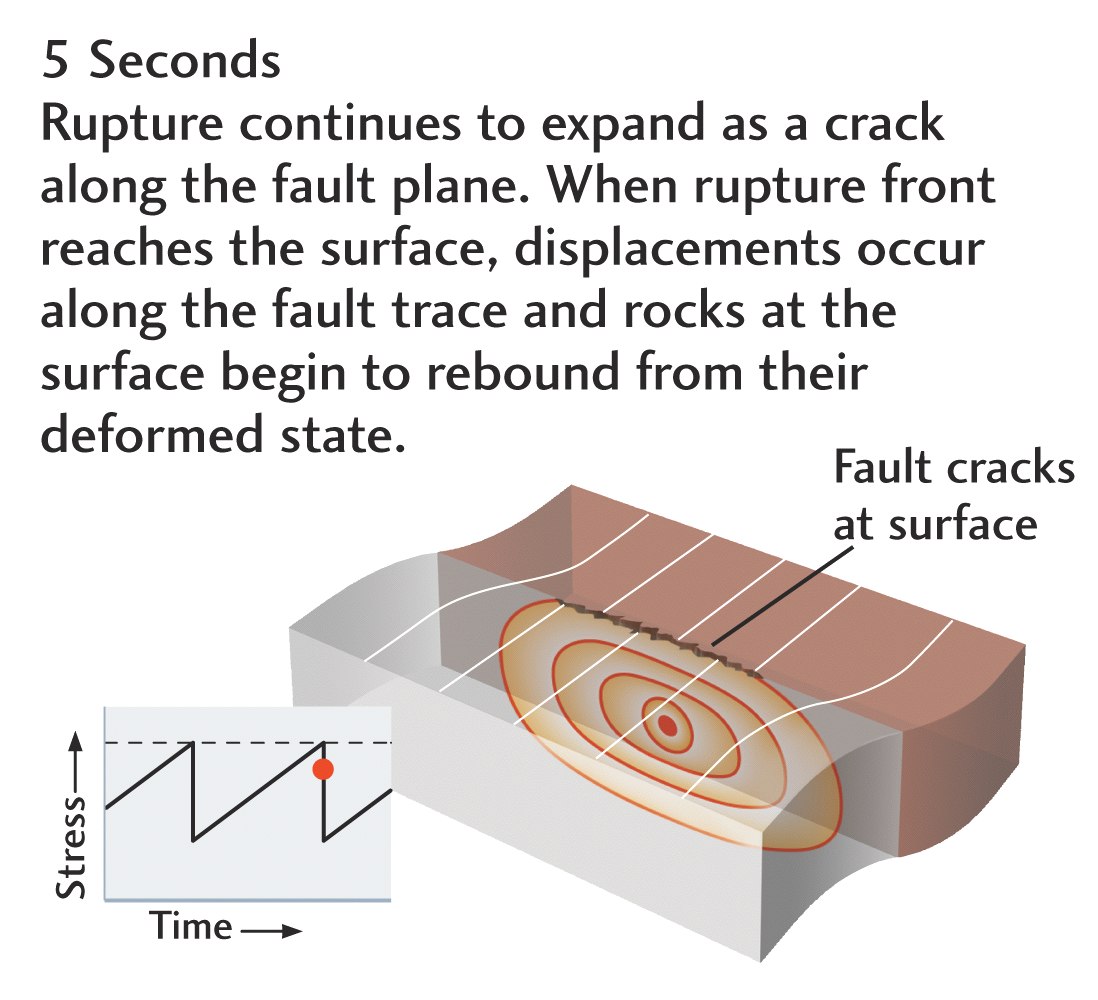 Rupture propagation
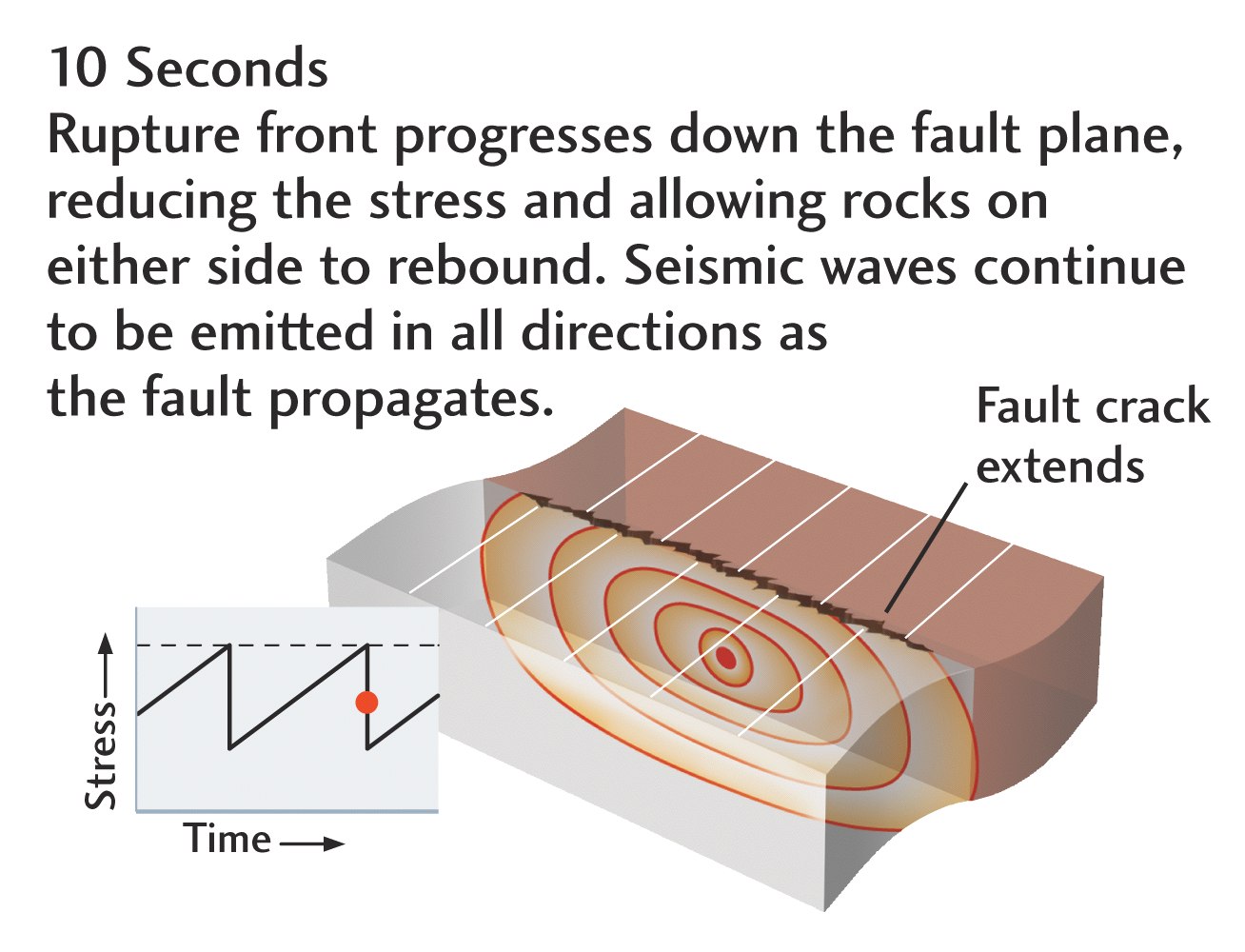 Rupture arrest
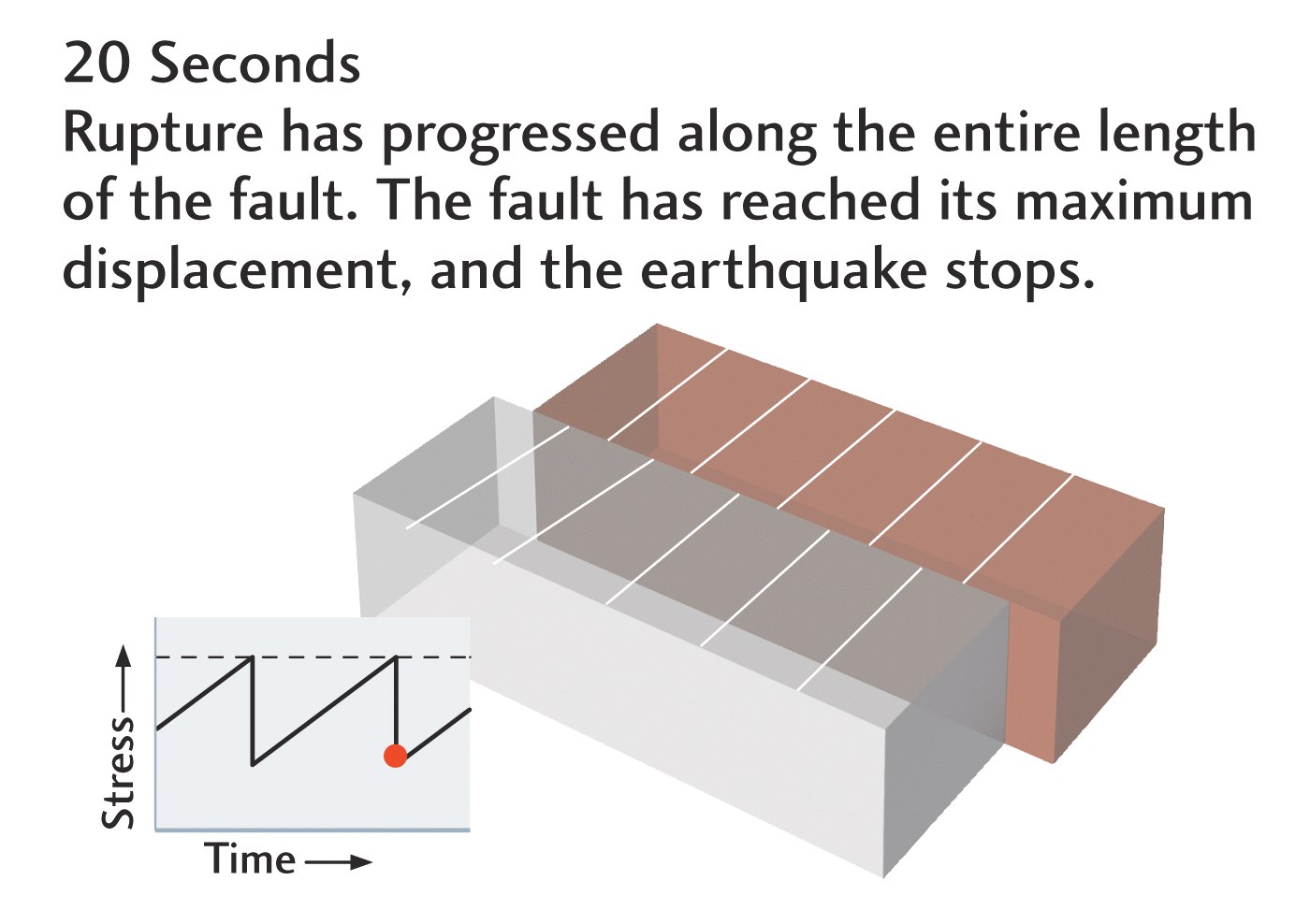 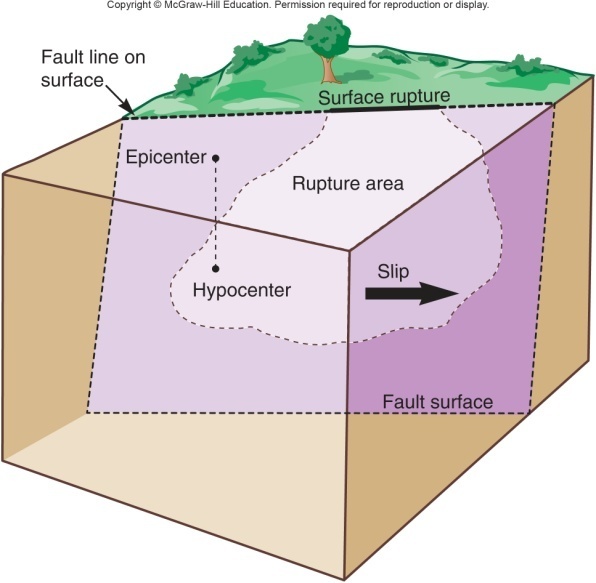 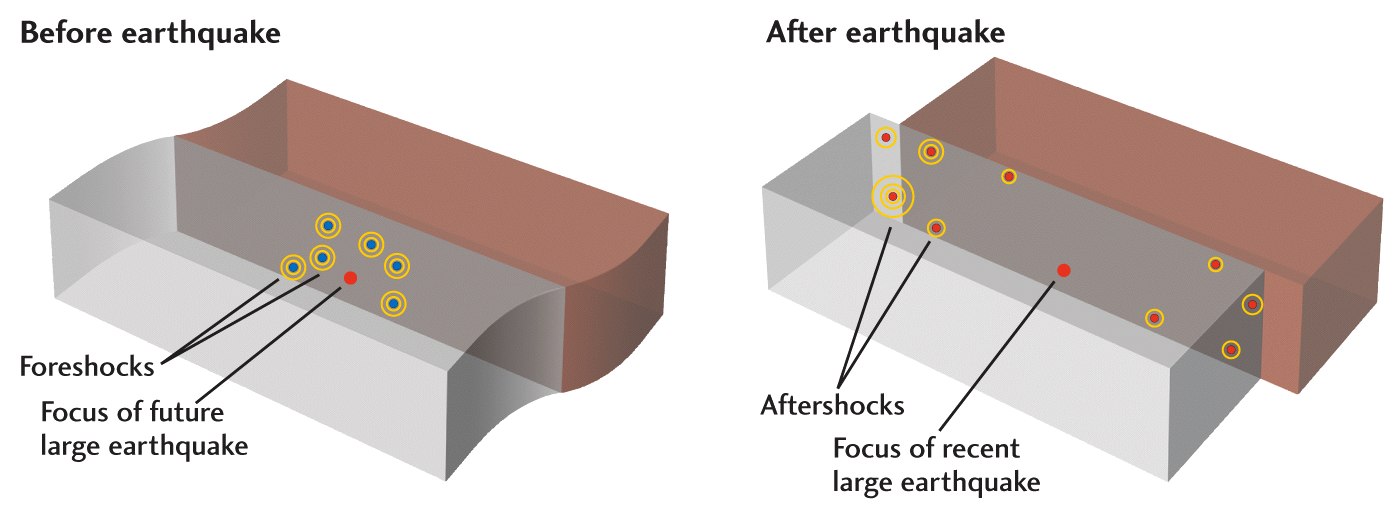 Foreshocks
Smaller earthquakes occur near the focus of the major earthquake (usually detected (and defined) in retrospect!)
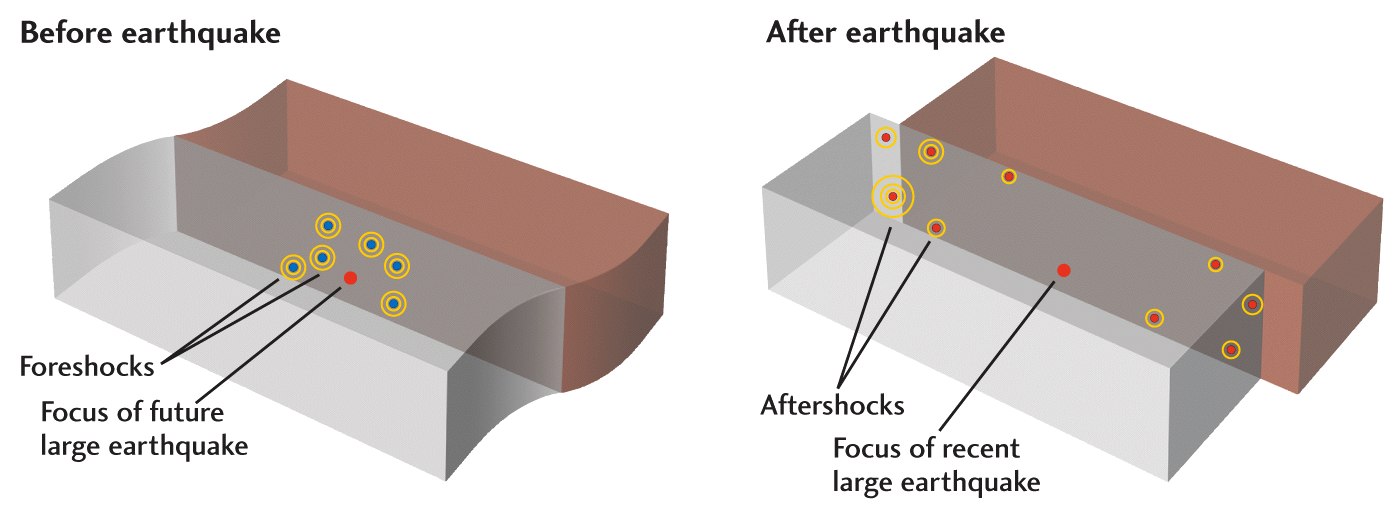 Aftershocks
Occur on and around the edge of the rupture area (often define the latter)
Reid’s (1910) elastic rebound theoryStick-slip earthquake cycle
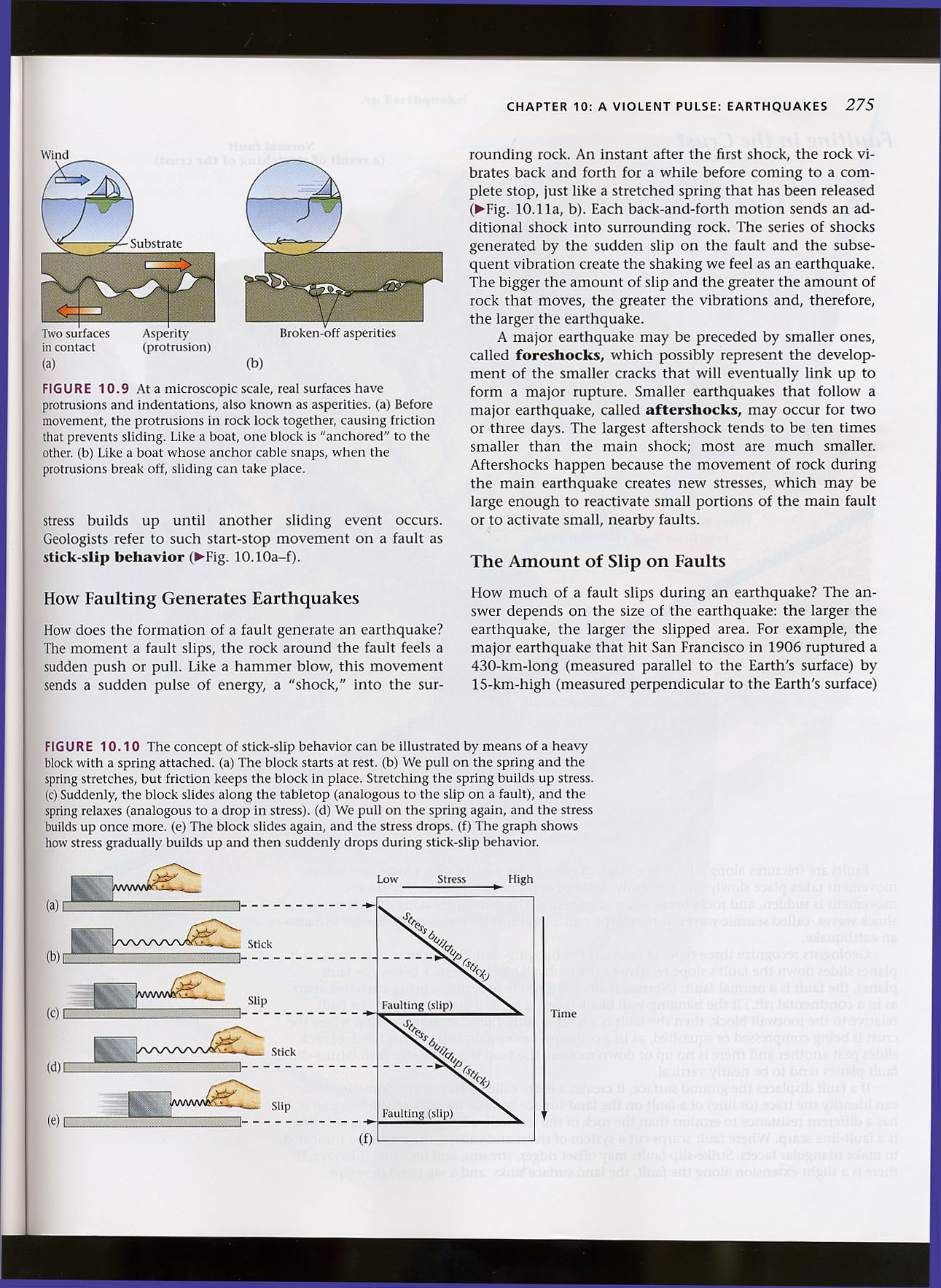 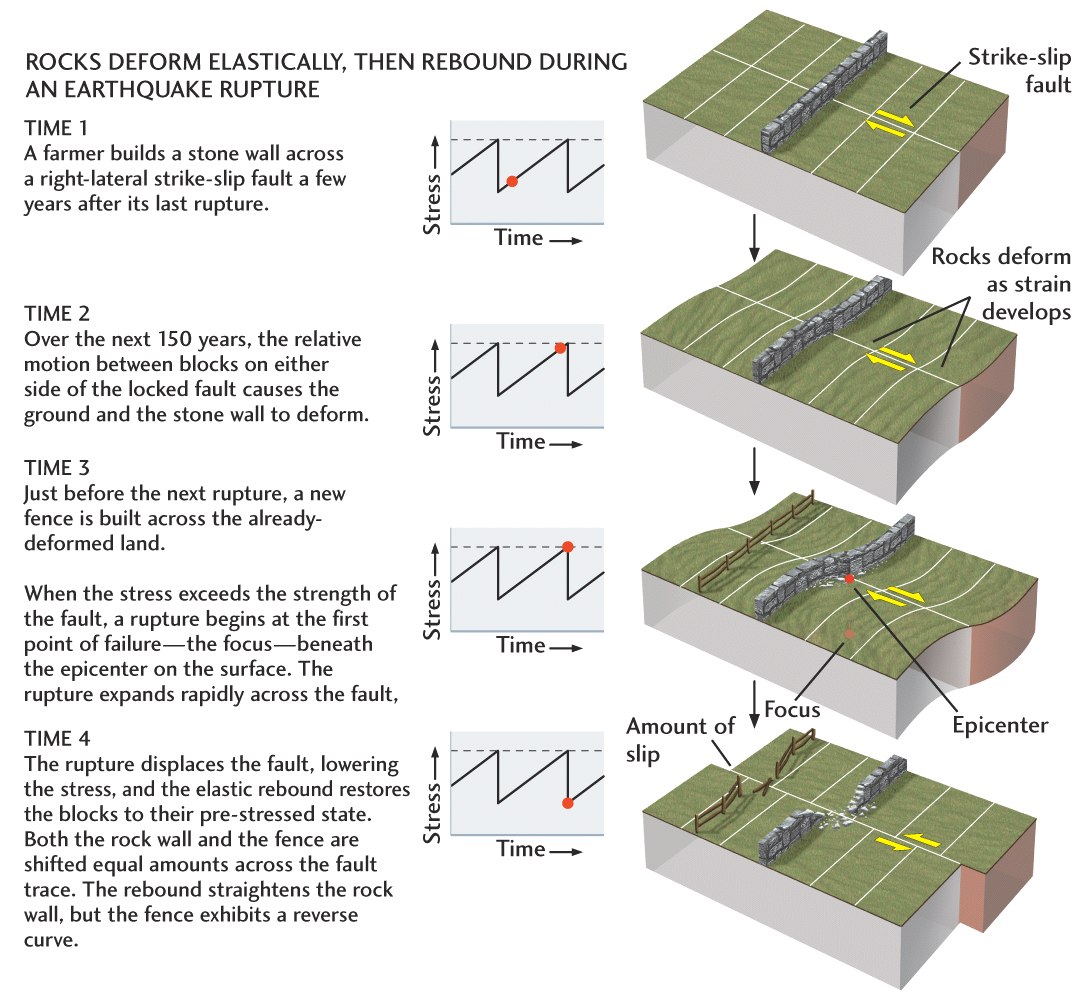 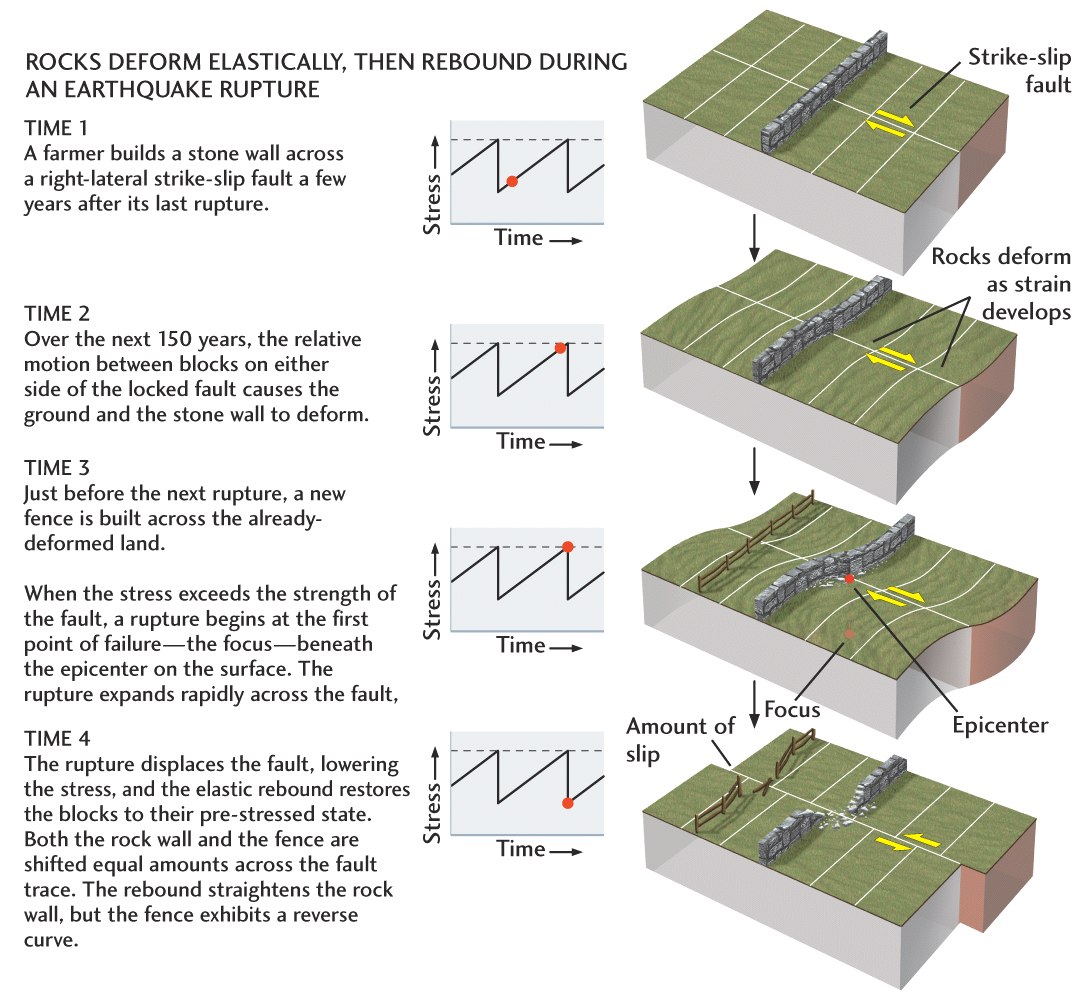 Why might this be too simplified? (making it hard to predict earthquakes)
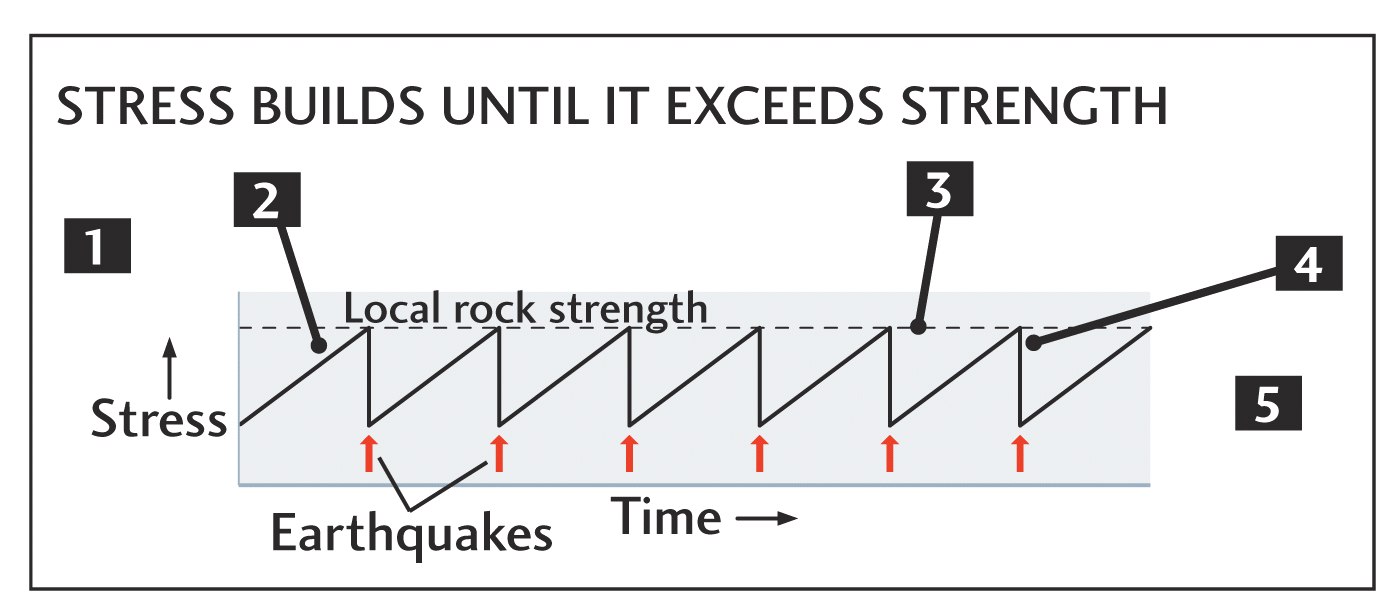 Complications
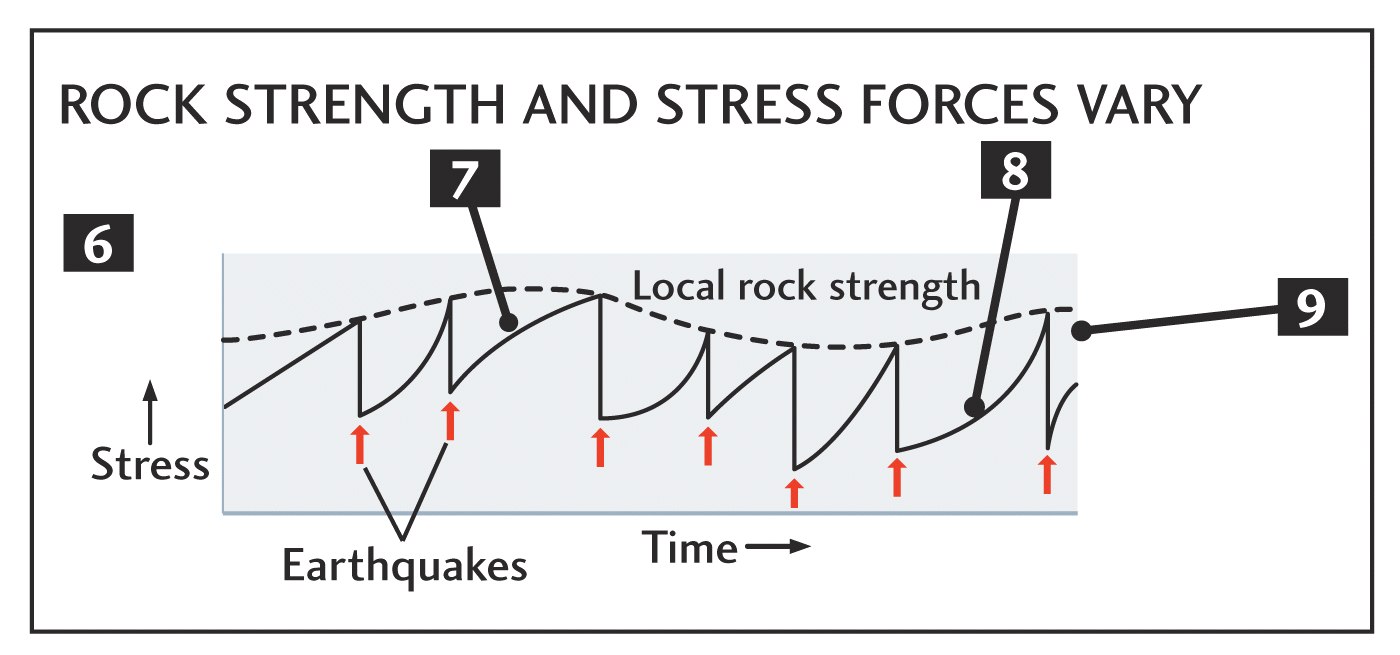 Seismicity (seismic activity)
Spatio-temporal clustering
large event cycle/occurrence
foreshocks (sometimes)
aftershocks (almost always)
earthquake interactions (triggering)
background seismicity
anthropogenic, climatic, tidal triggering
Earthquake source seismologyQuantify where, when, and how (big)?
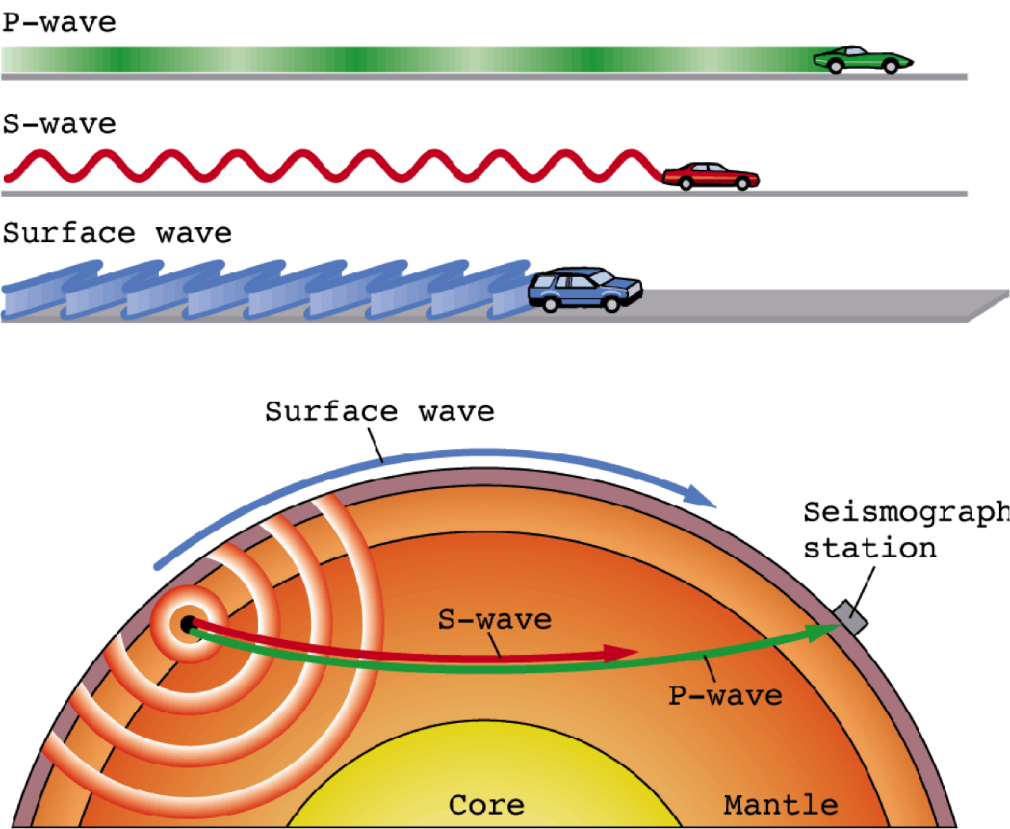 different waves move at different speeds

their wavefronts separate further the longer the wave moves
Delay between
P and S arrival 
depends on distance
Obtain distance between earthquake and several stations from travel time curves
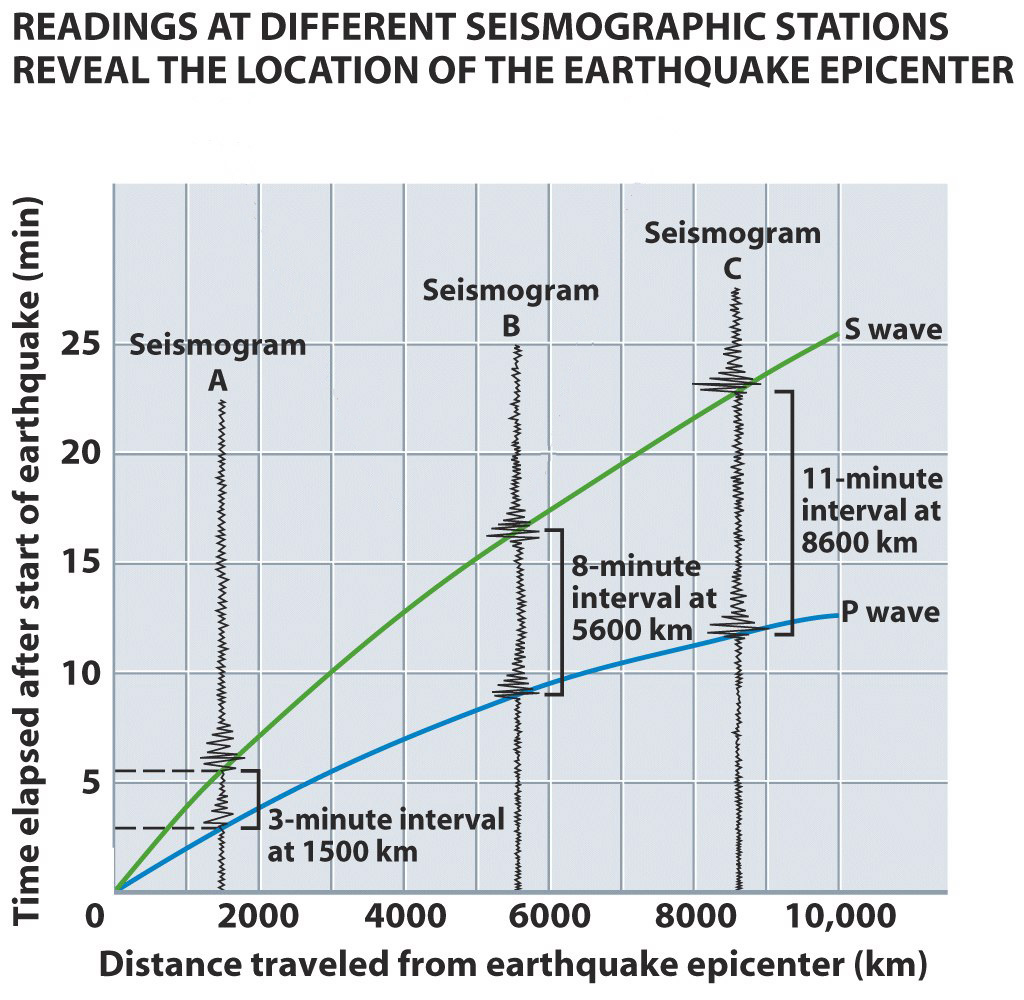 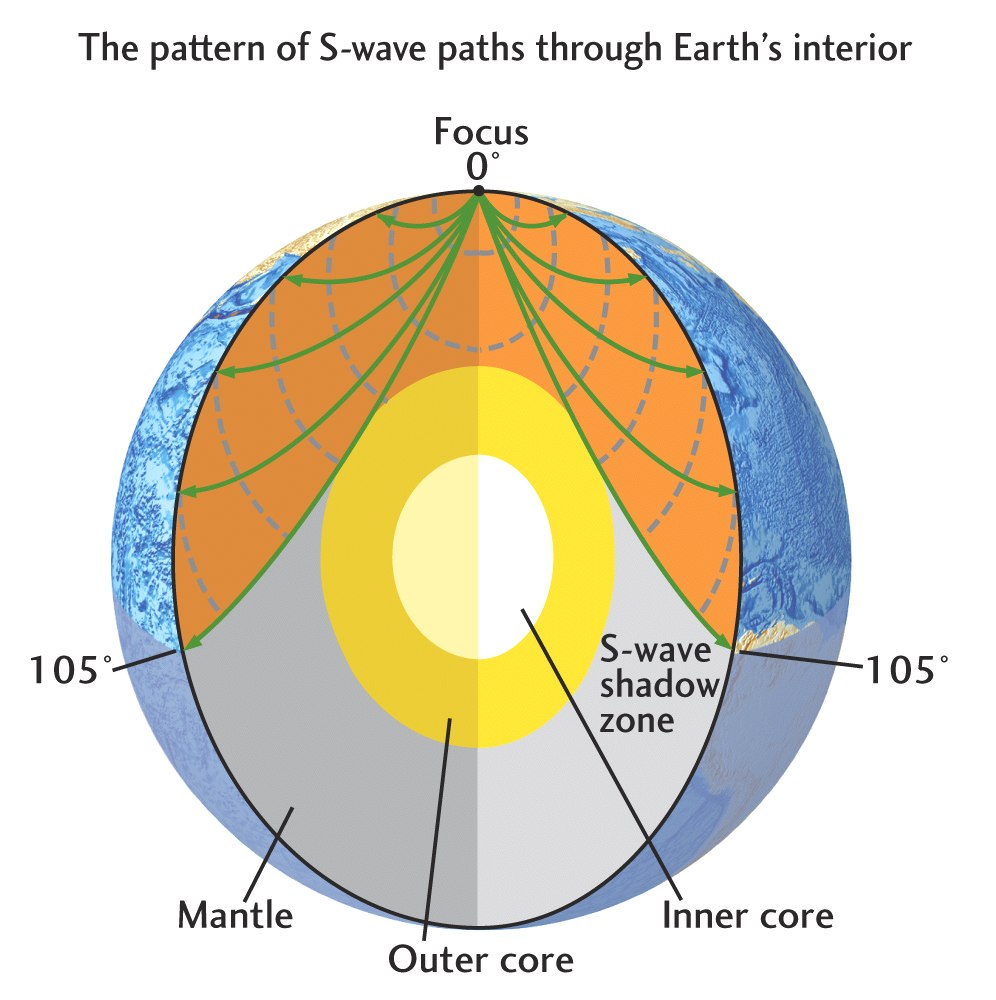 Locating an earthquake
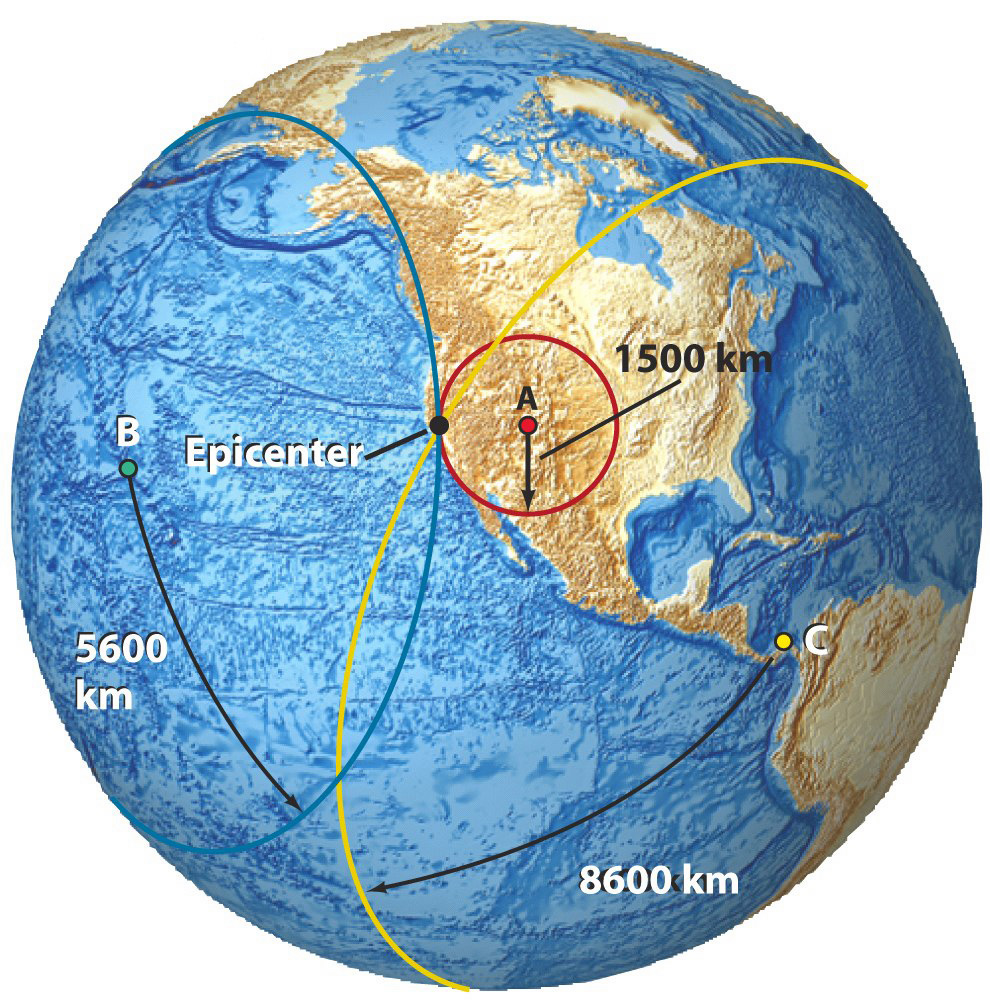 epicenter: map location
hypocenter (or focus): actual location, allowing for depth
How might we quantify earthquake size?
Earthquake size measure I:seismic moment M0
M0 = slip  rupture area  shear modulus
based on rupture physics, scales with energy
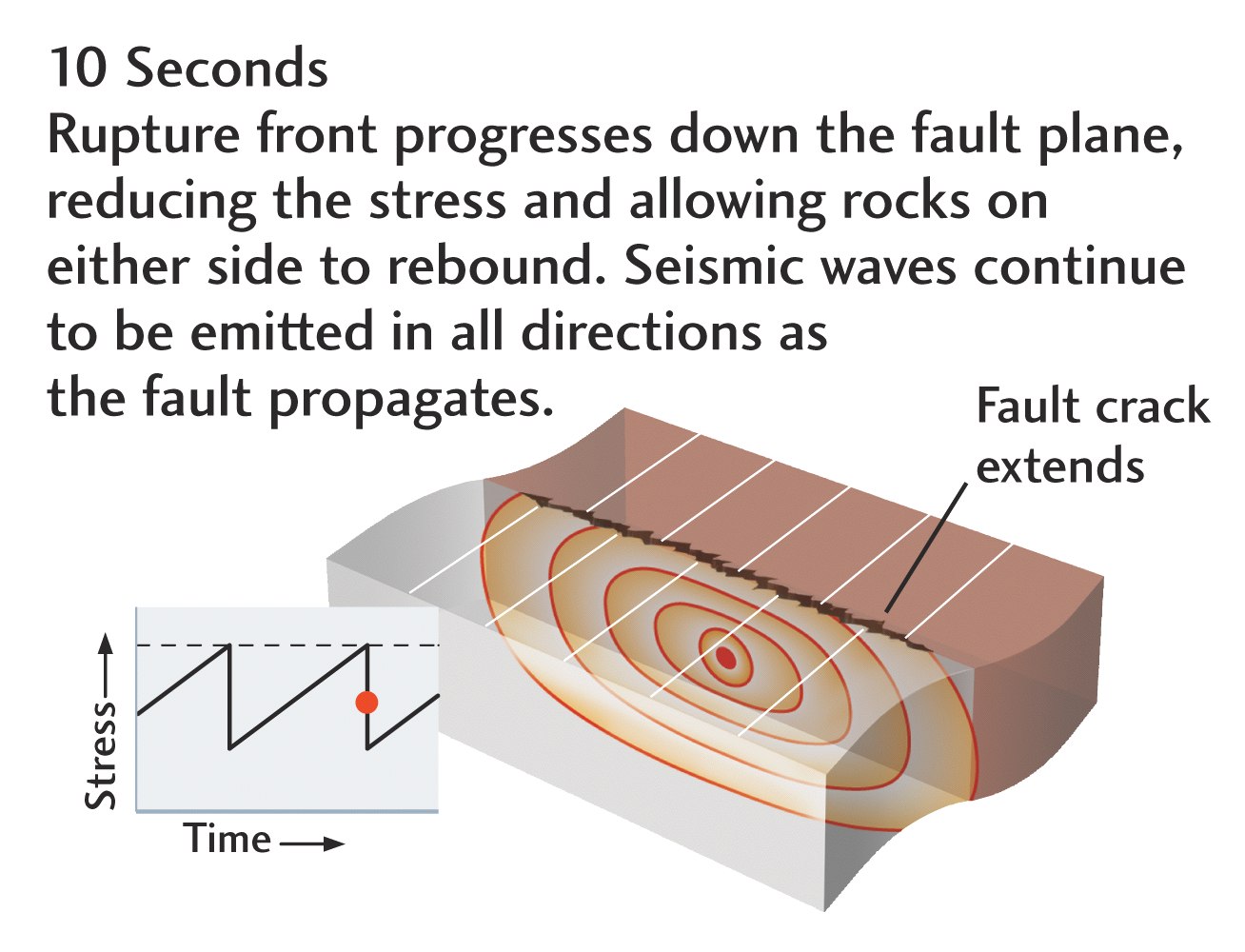 slip, or offset
elastic constant
(spring stiffness, 
rock property)
Moment catalog
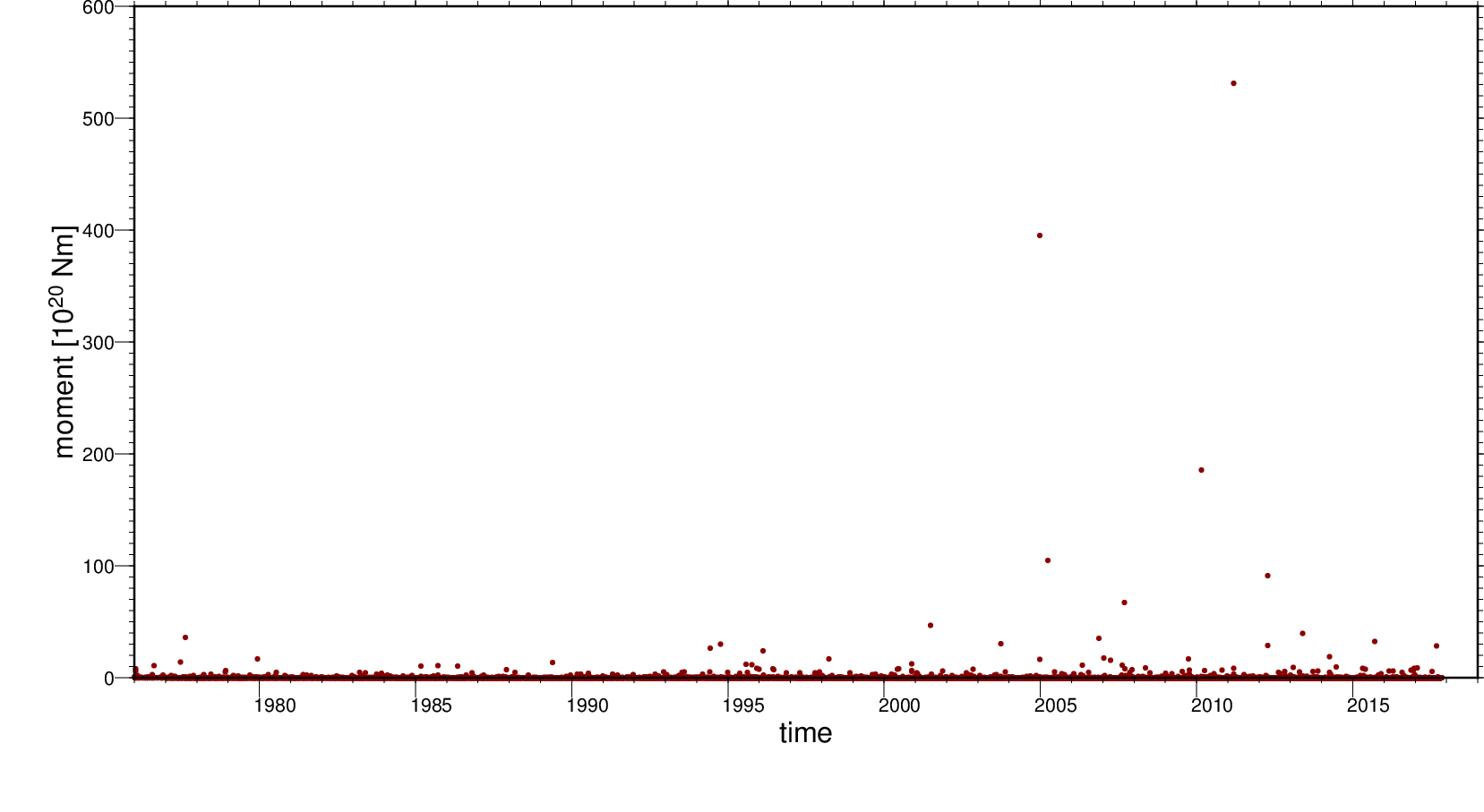 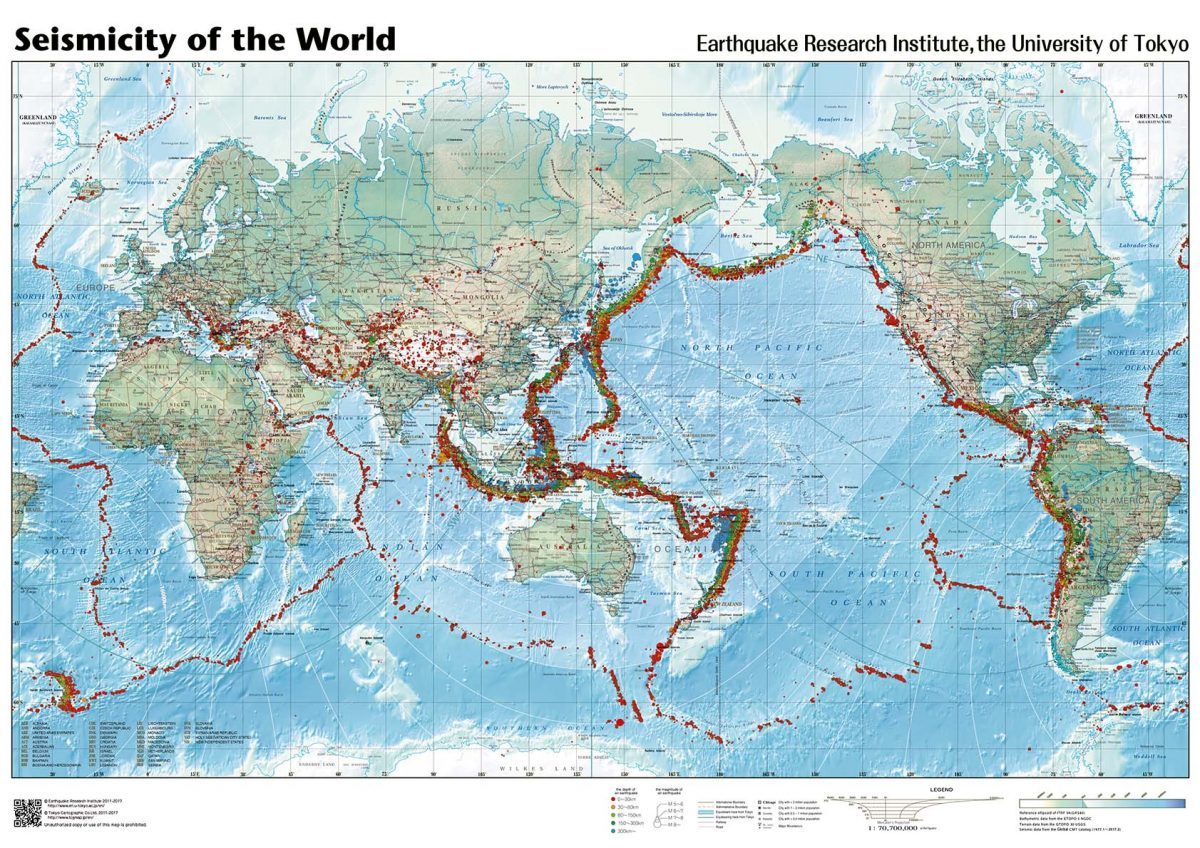 global earthquake catalog
Daily new COVID cases
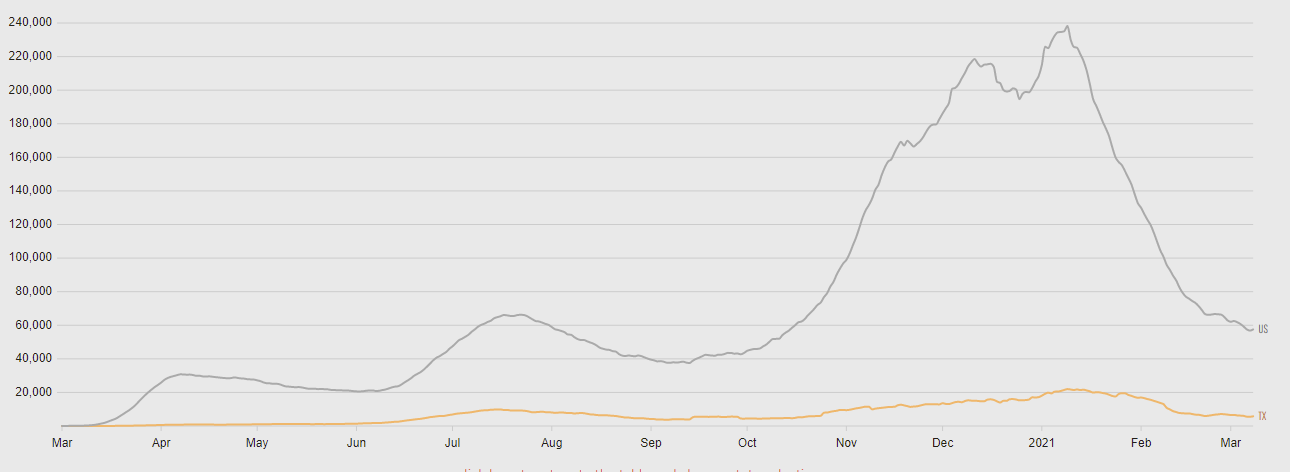 Linear scale on y axis
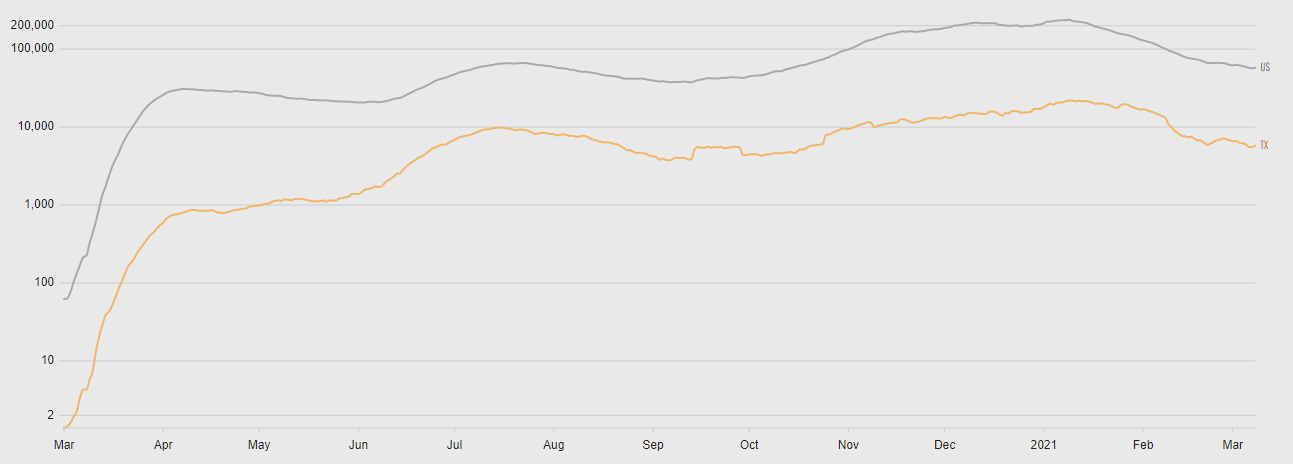 Logarithmic scale on y axis
logarithmic scale for large variations in size
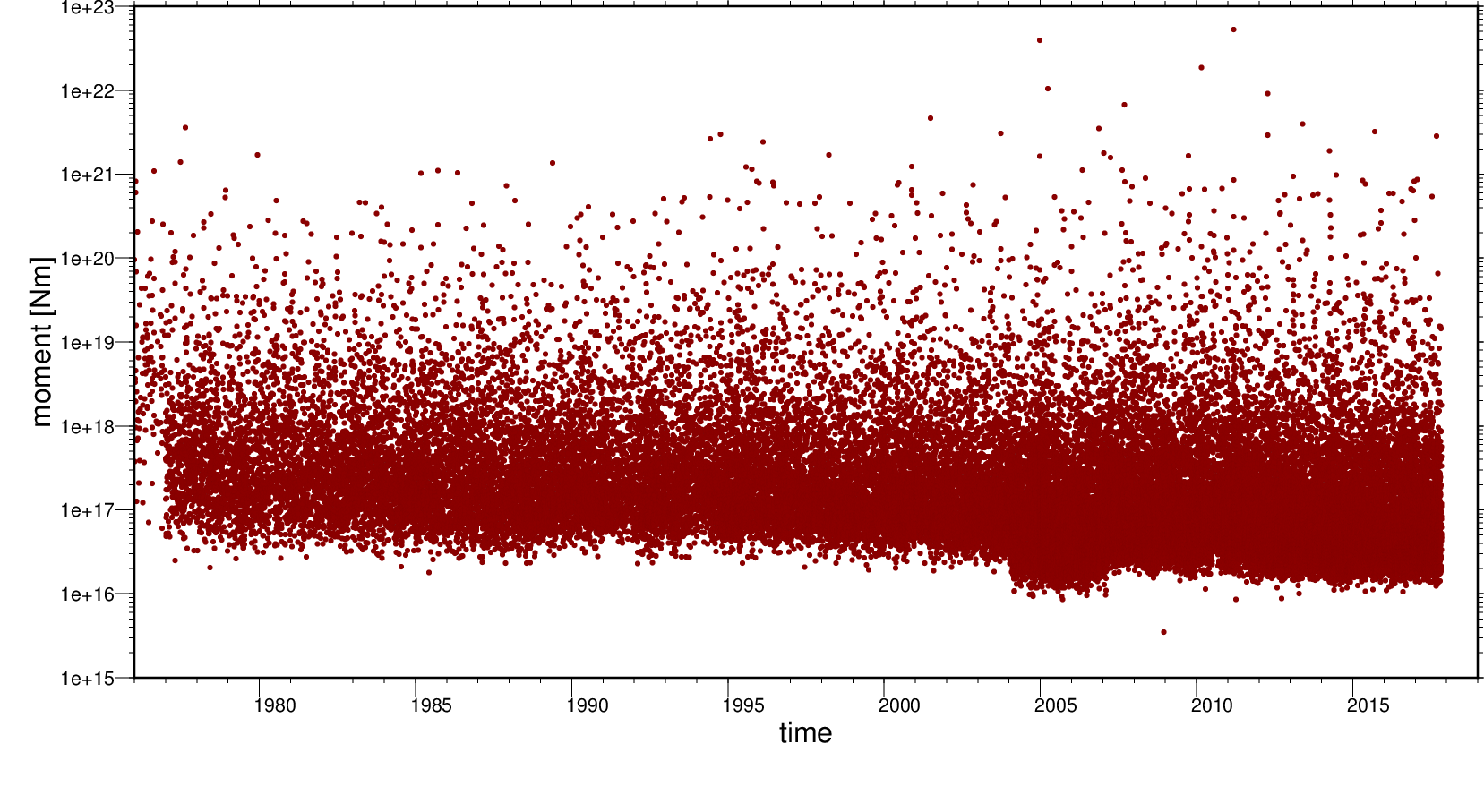 Earthquake size measure II:(Richter) magnitude M
measure the amplitude A of seismic wave shaking at a certain period at a reference seismograph
take the logarithm of A and correct for distance
M = log10(A) + distance correction
Earthquakes less than M ~ 2 are generally not felt 
Largest measured earthquake: M ~ 9.5 (Chile, 1960)
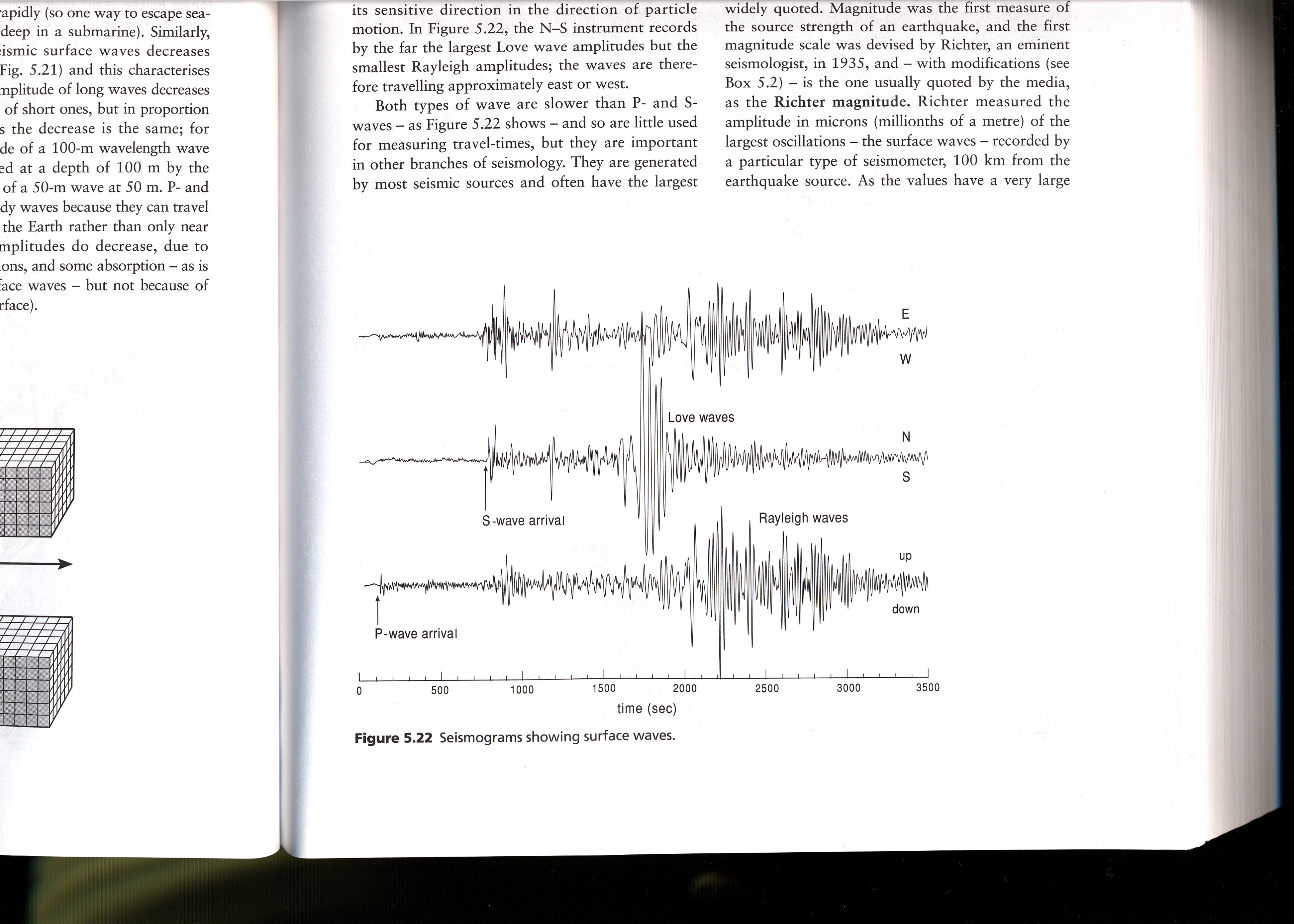 Moment (M0) and magnitude (M)
Moment magnitude M based on M0

			M = 2/3 log10(M0) – 9.1 or
			M0 = 103/2 (M + 9.1)

Increase of 1 magnitude unit ~ 30 times more moment or energy release
Summed global earthquake moment release
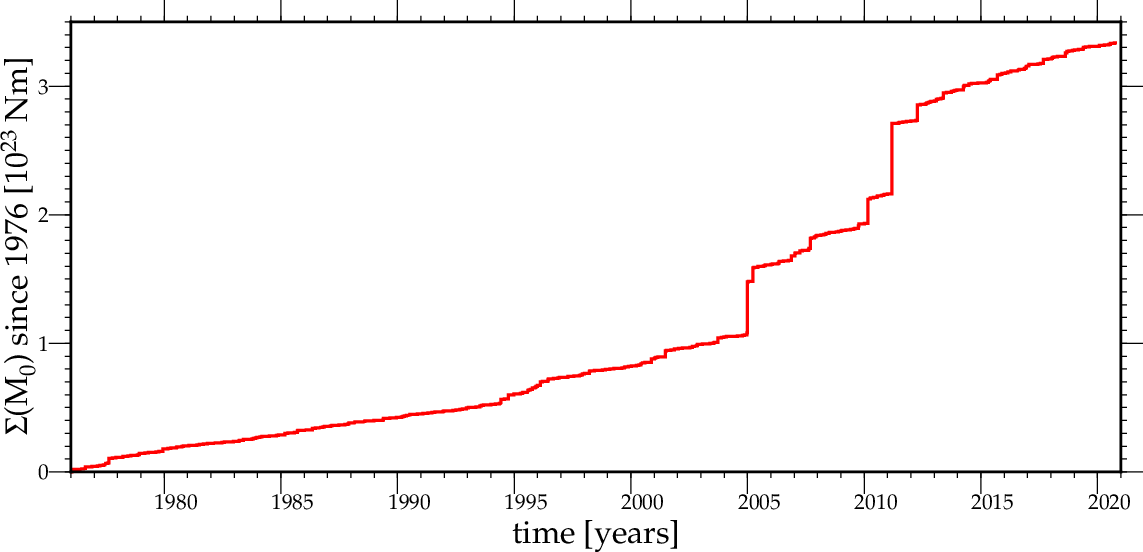 All earthquakes since 2011 M9 Tohoku-oki ~ same moment release
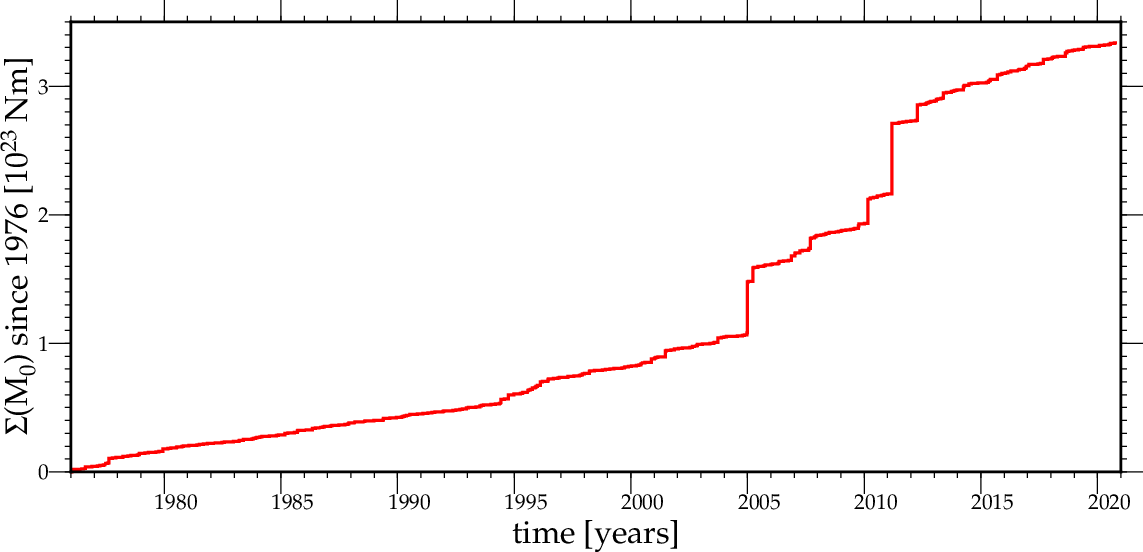 Earthquake size measure III:shaking intensity MI
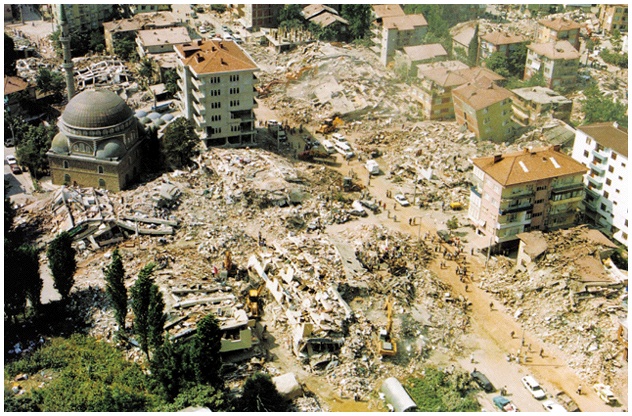 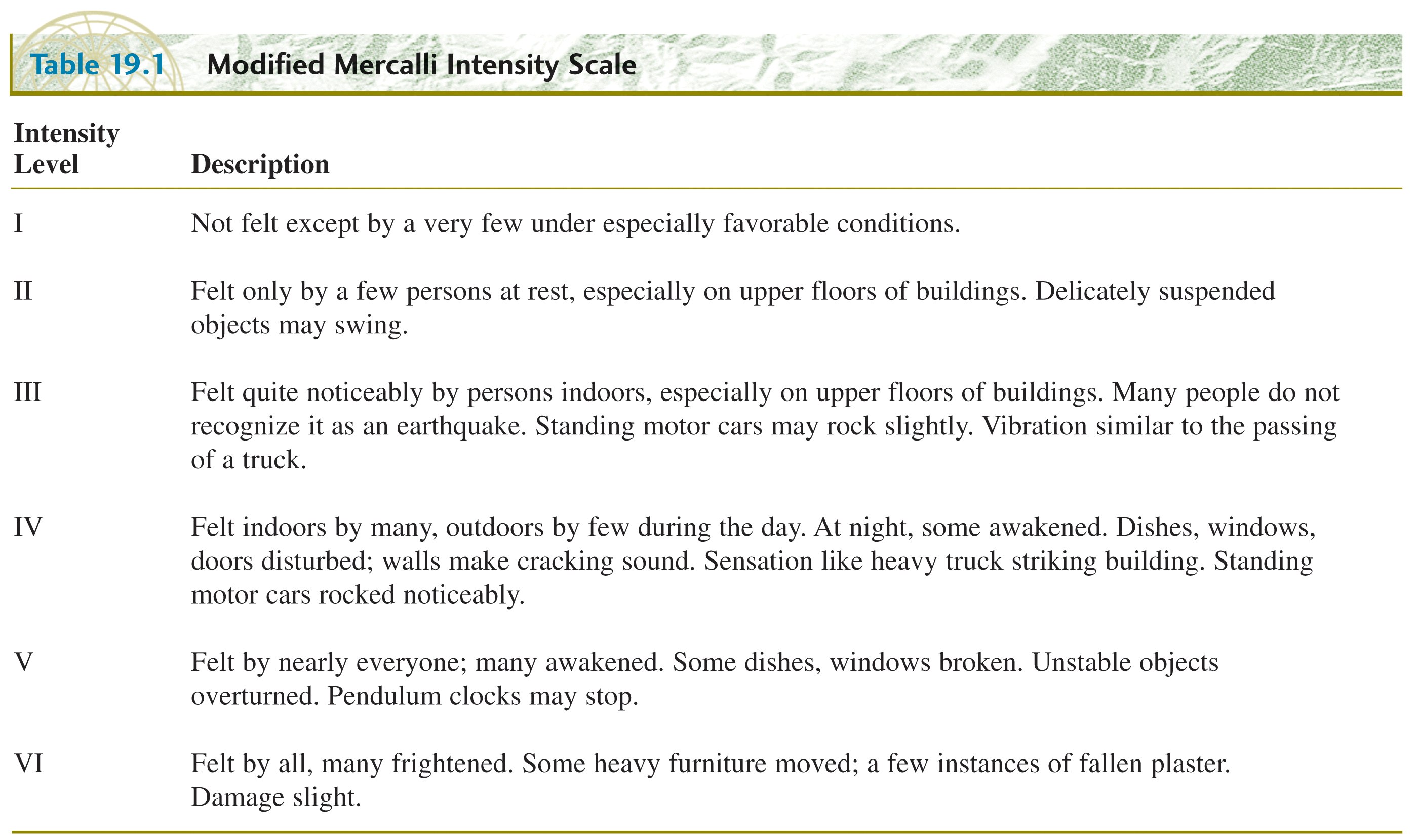 Earthquake size measure III: Modified Mercalli Intensity
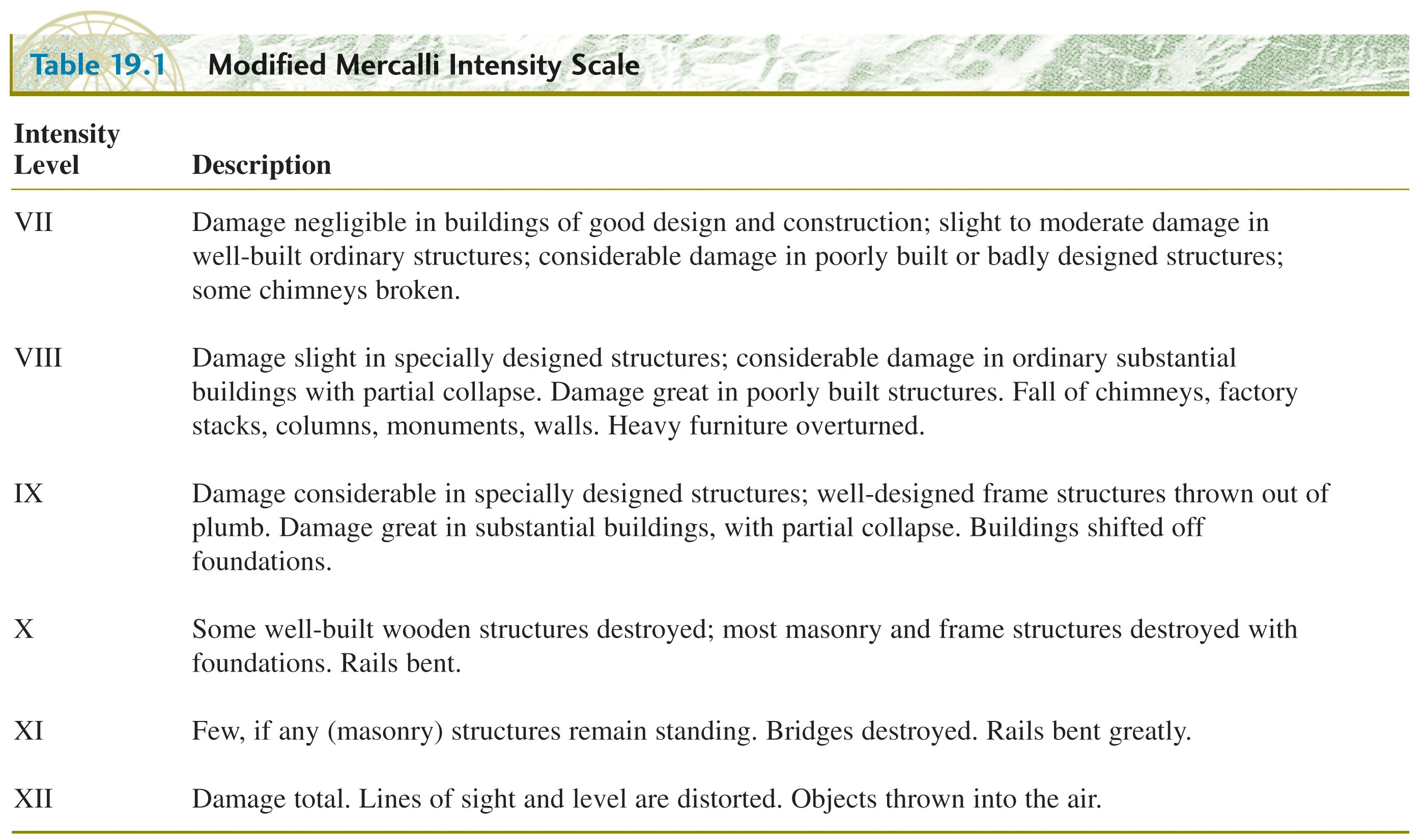 Earthquake size measure III: Modified Mercalli Intensity
Earthquake size metrics
Moment M0
	Based on physical quantities relating to the source, 	proportional to energy

Magnitude M
	Based on the amplitude of ground motion recorded on a 	seismograph

Intensity I, or MI	
	Based on extent of damage and human perception 	(Modified Mercalli scale), equivalent to ground shaking 	(measured in fractions of gravitational acceleration, g)
Relationship between size metrics
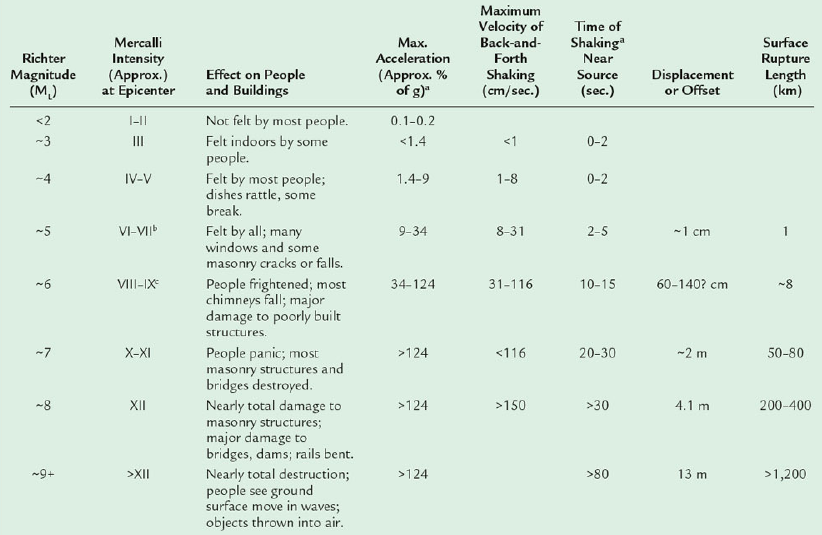 magnitude time distribution
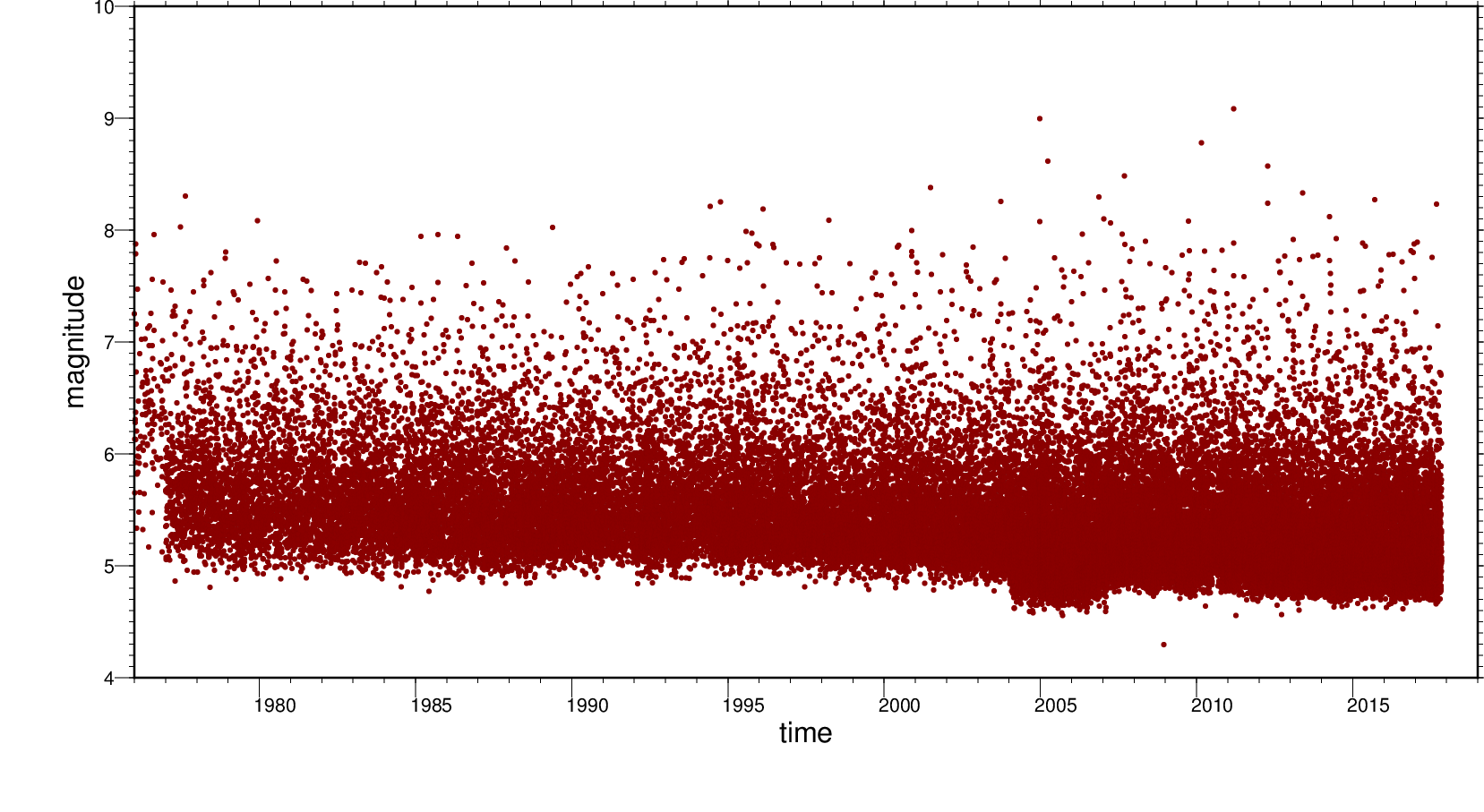 frequency-magnitude distribution
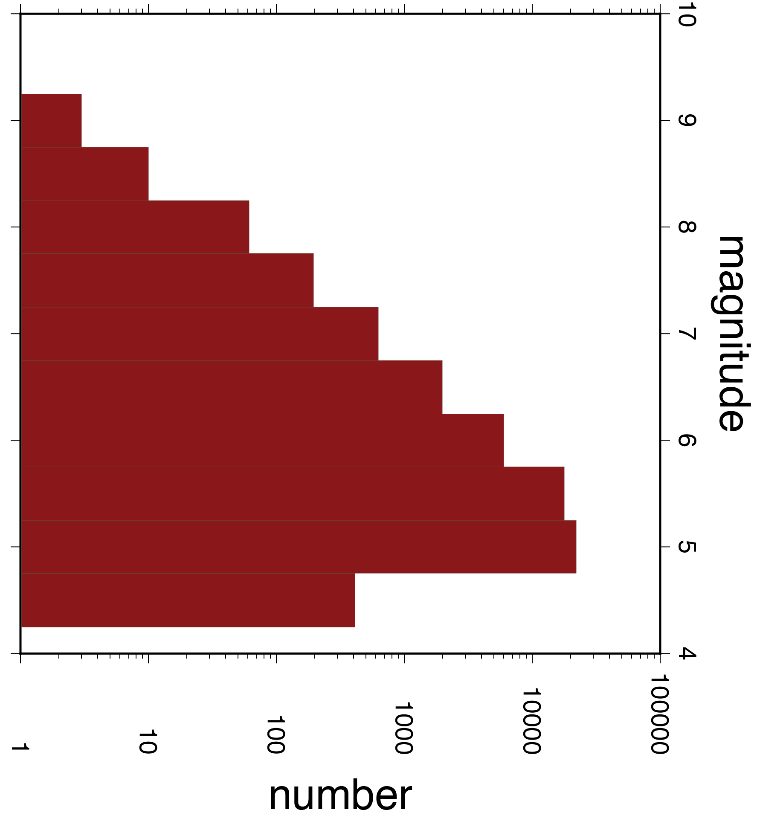 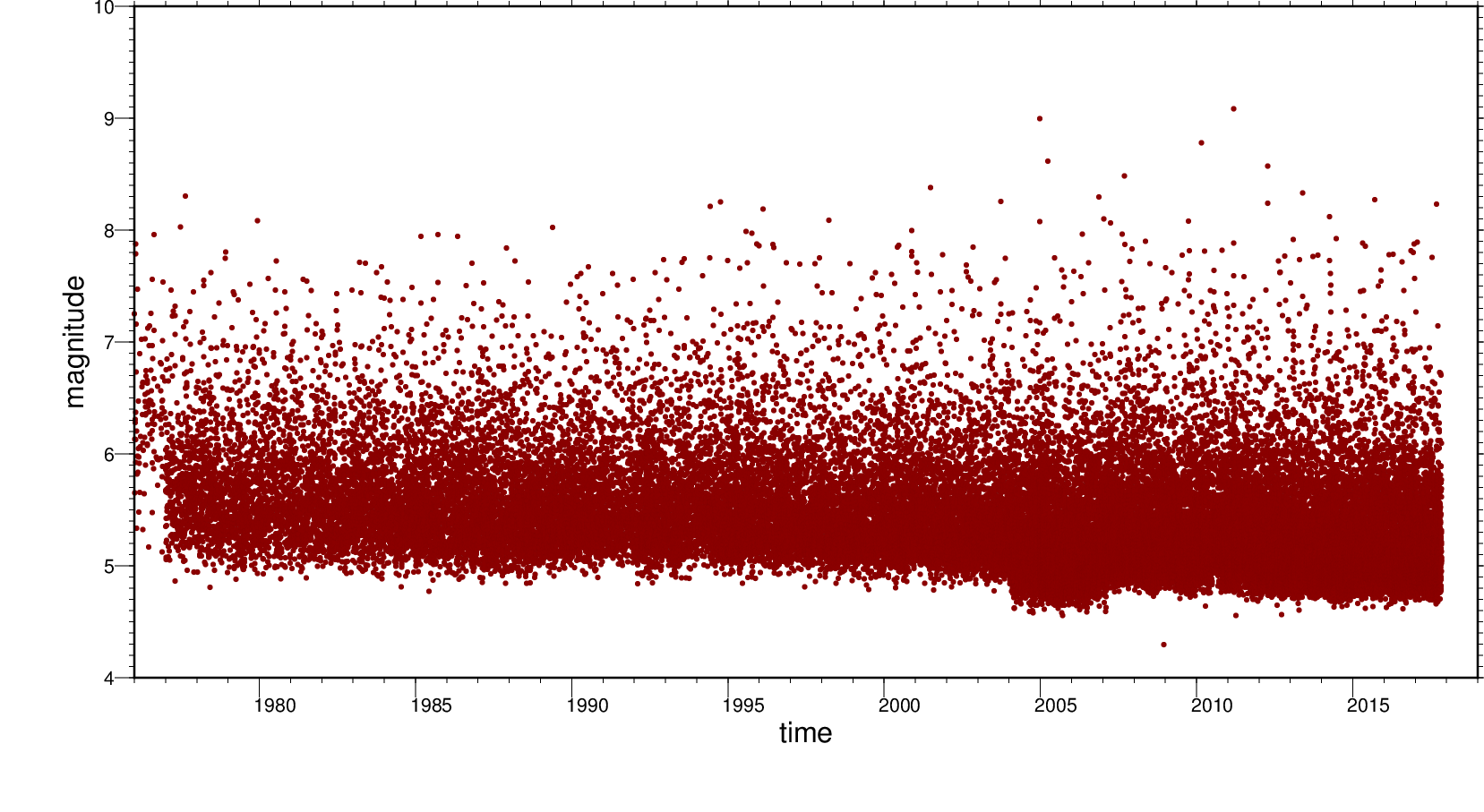 Gutenberg-Richter relationship
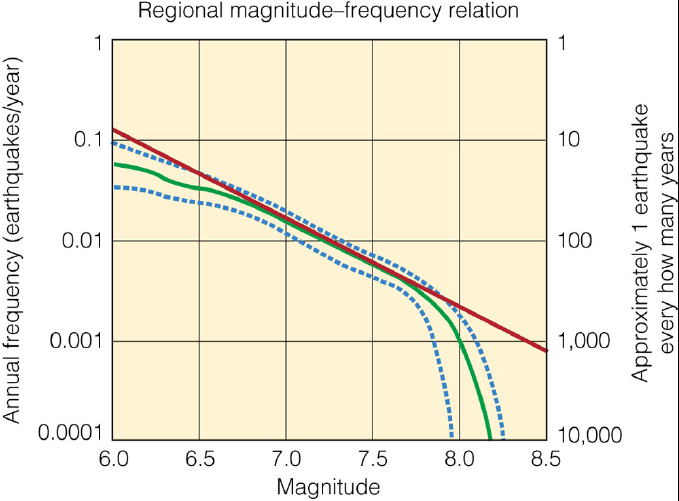 Additional material
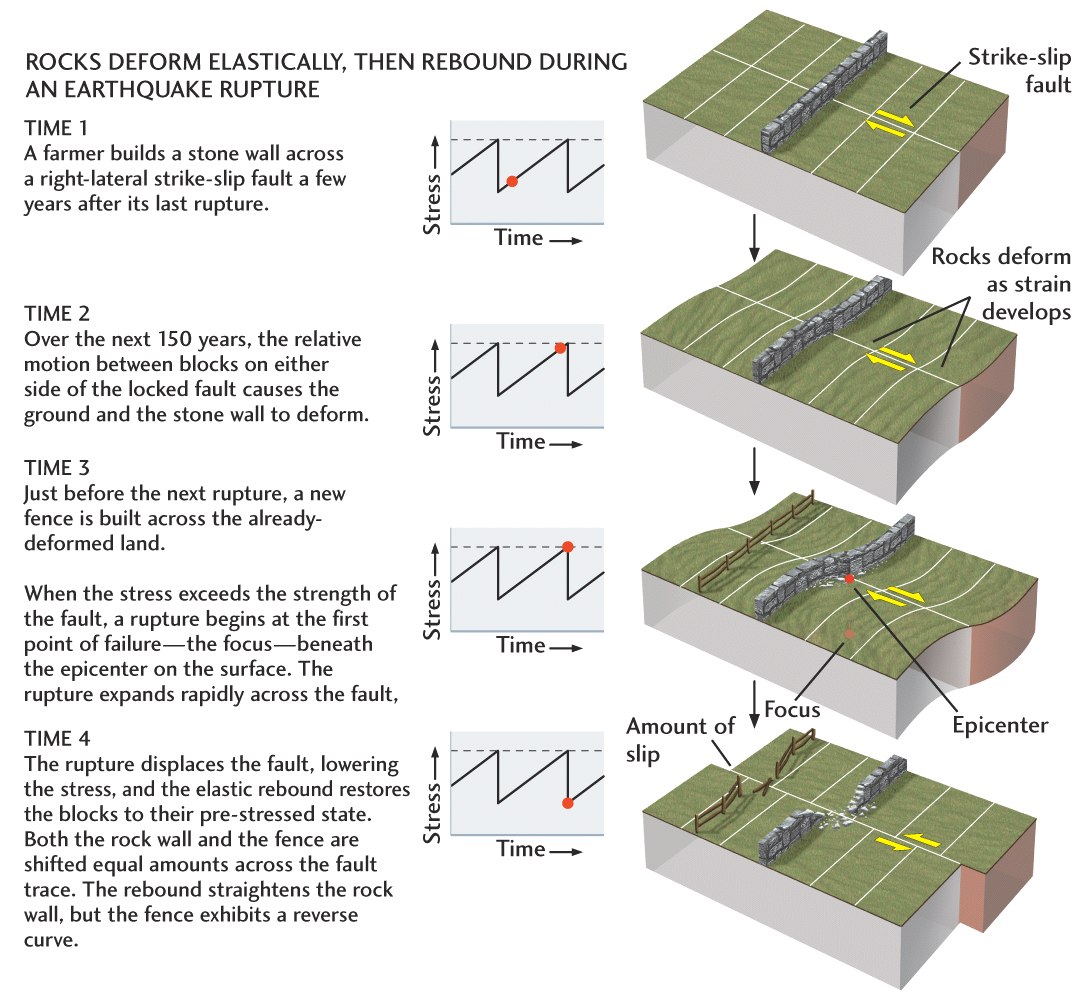 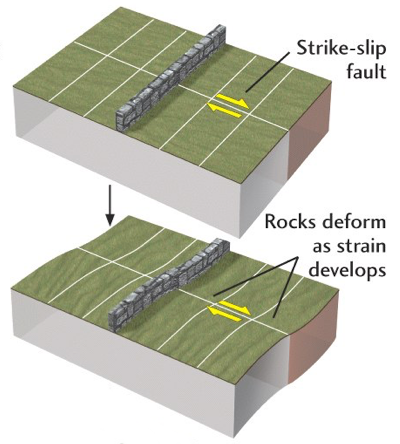 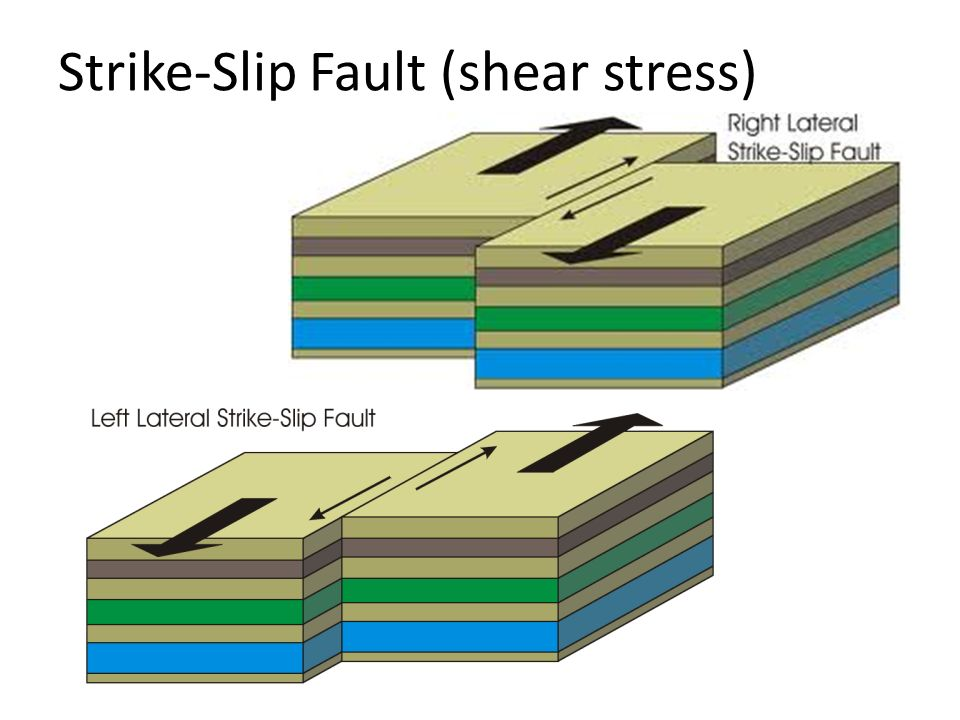 Types of faults: Strike – slip (responds to shear stress)
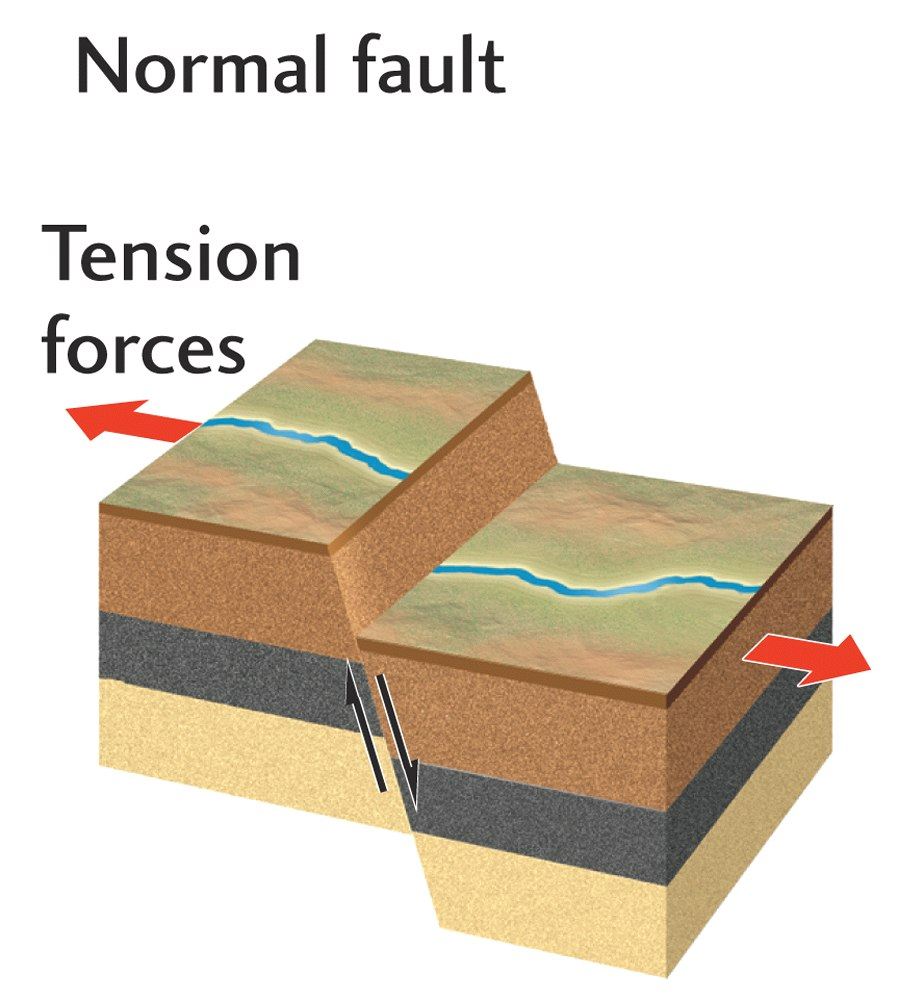 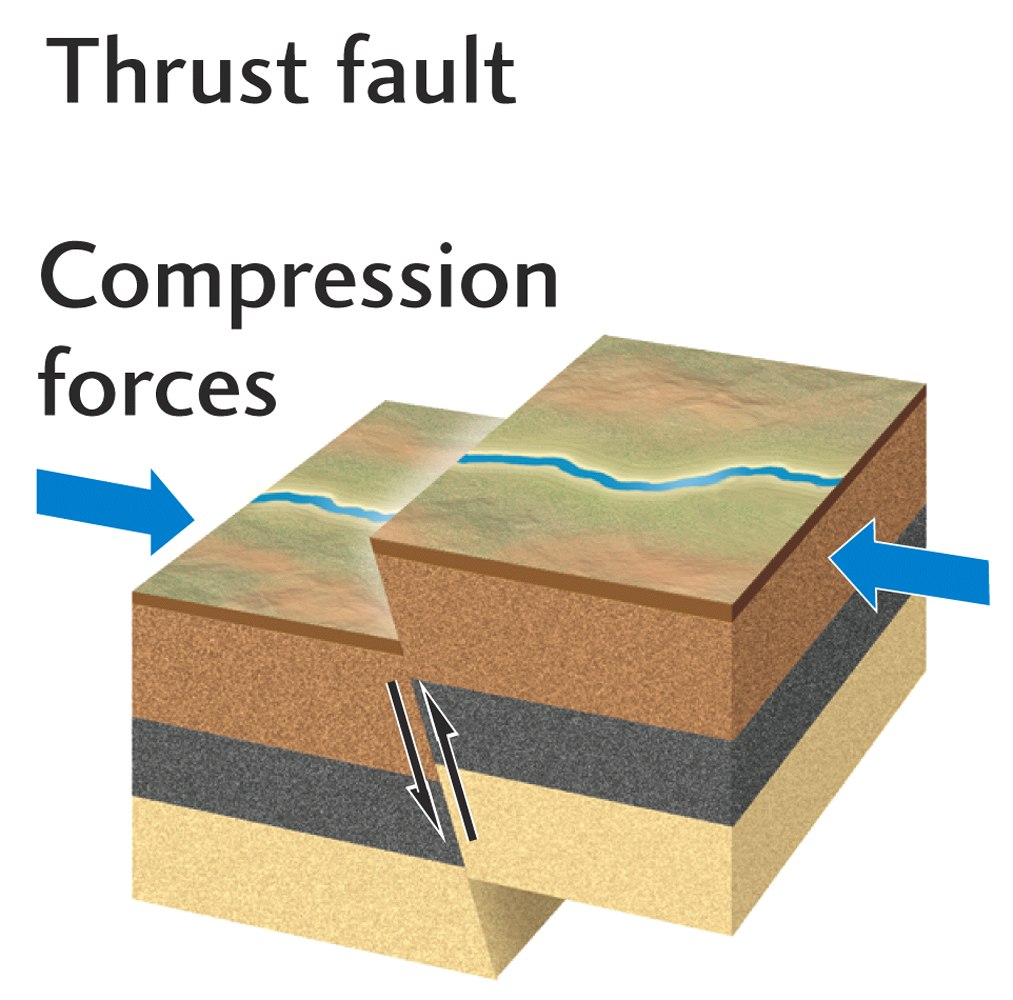 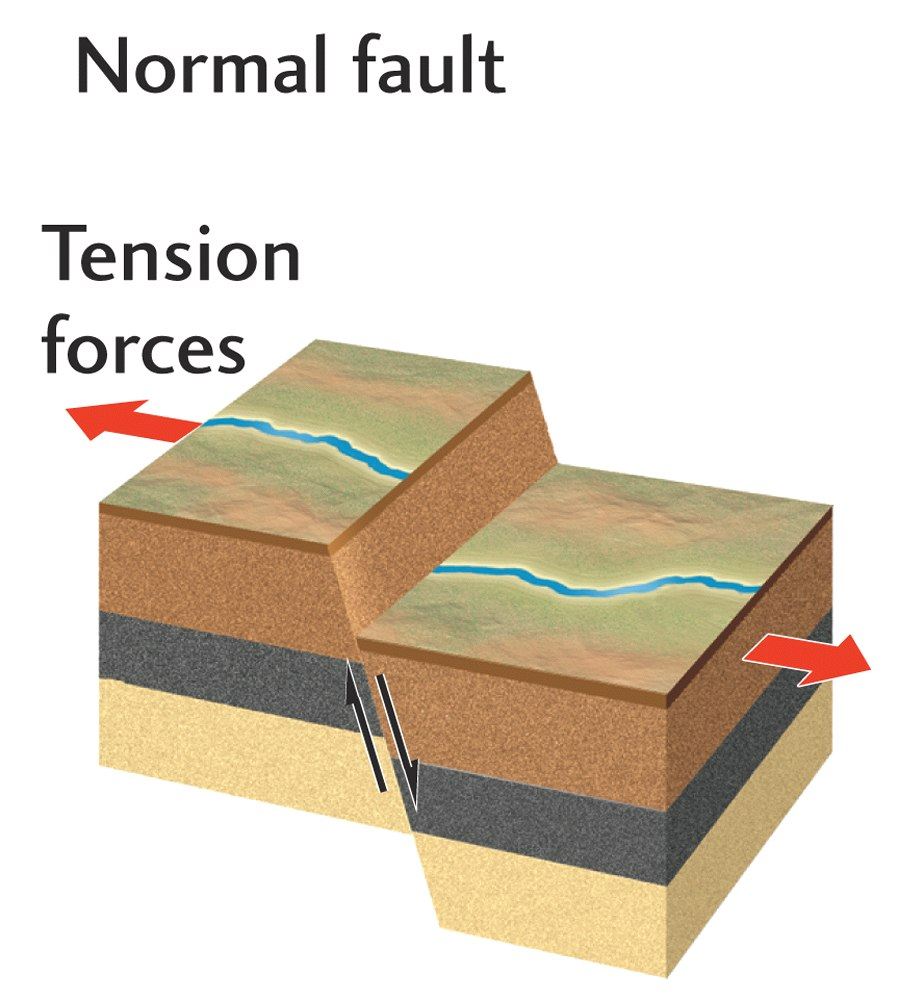 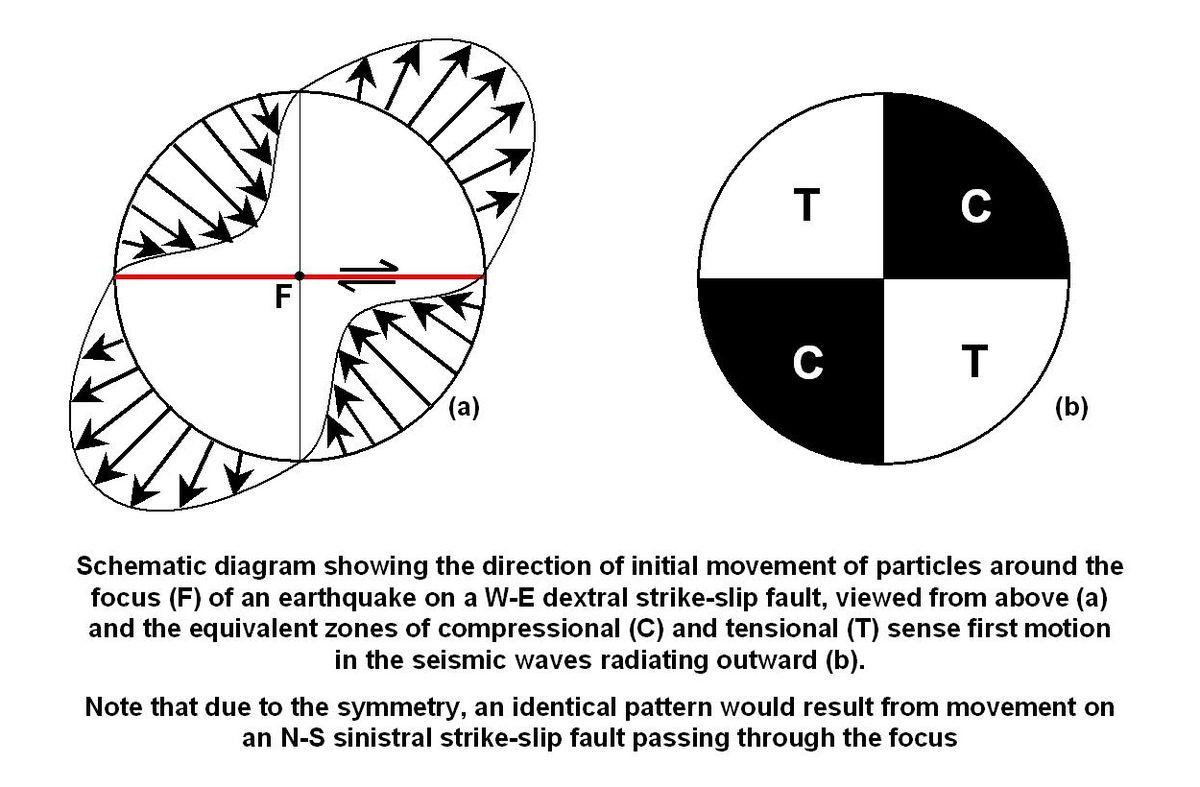 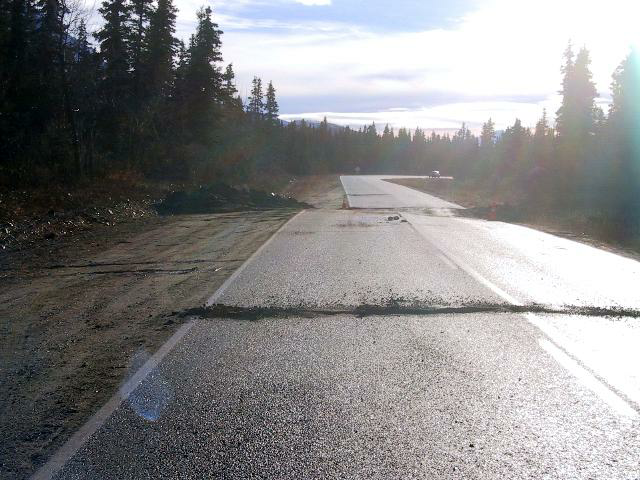 rupture on the fault leads to a characteristic seismic wave radiation pattern
P waves are compressional or extensional in different quadrants
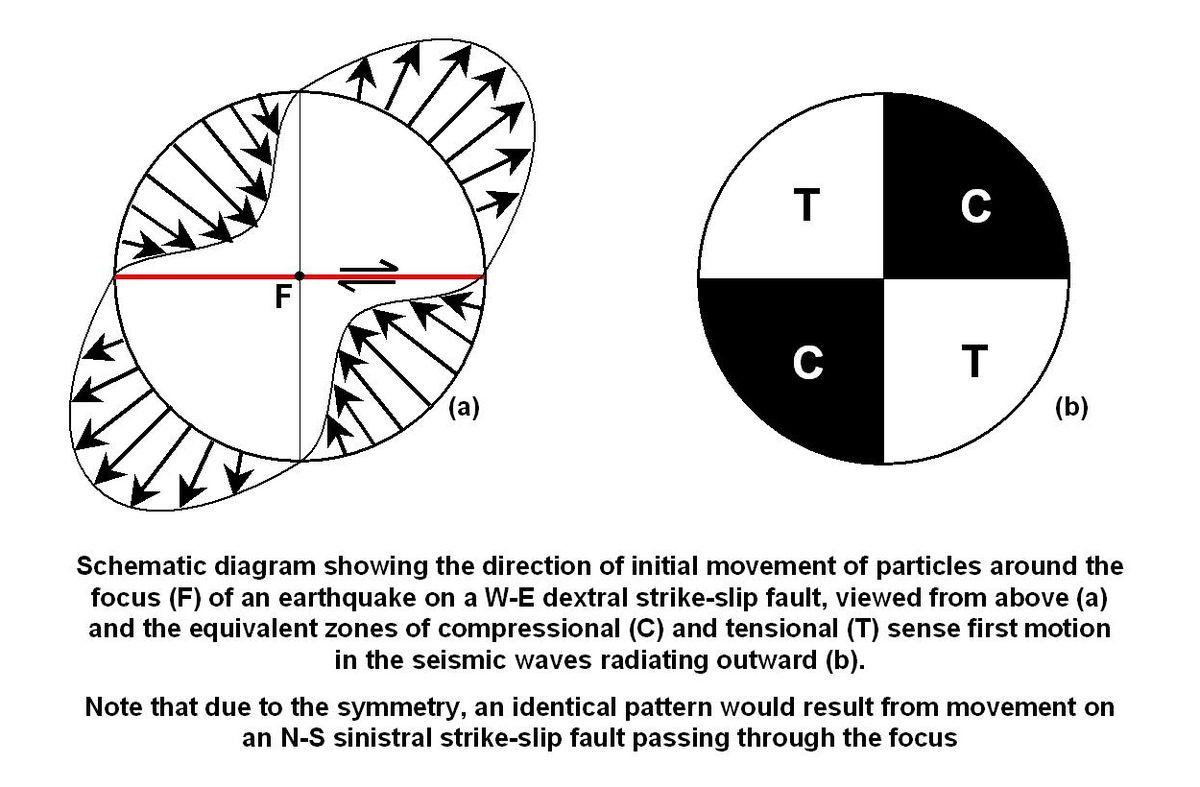 This right lateral strike-slip has a radiation pattern (a) that looks like (b) in simplified map view when Compressional and Tensional quadrants are colored
Focal mechanisms
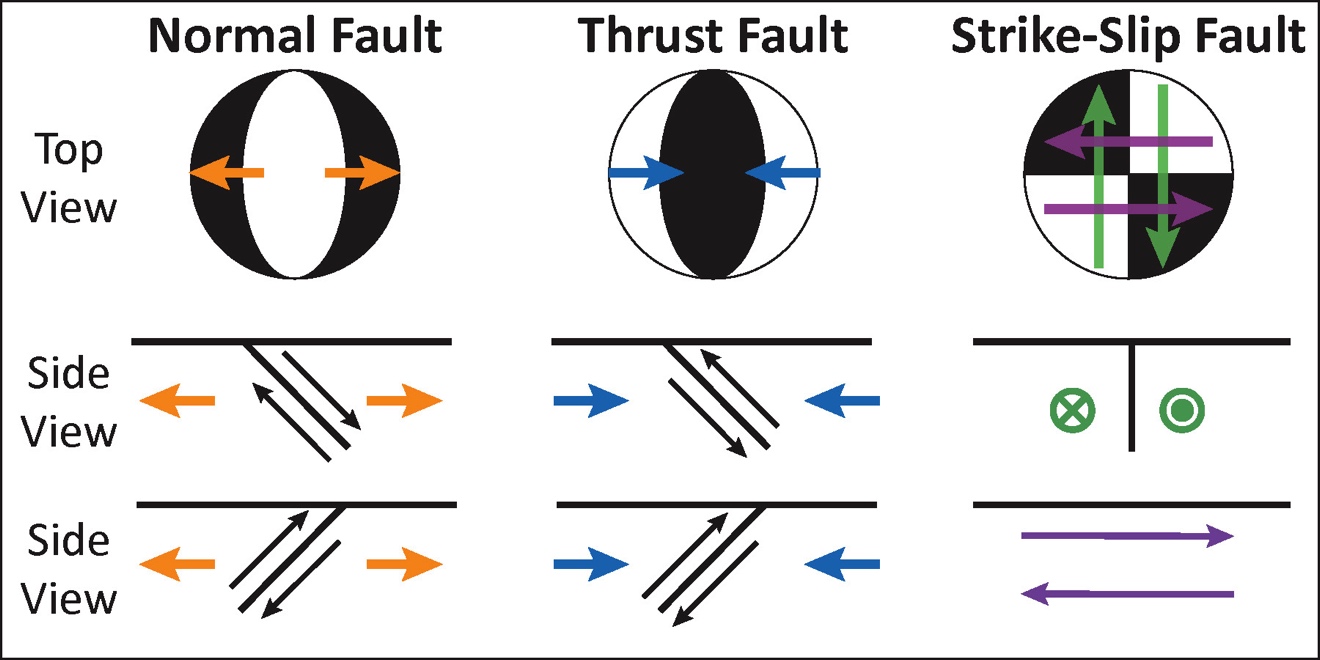 Shallow strike-slip earthquakes
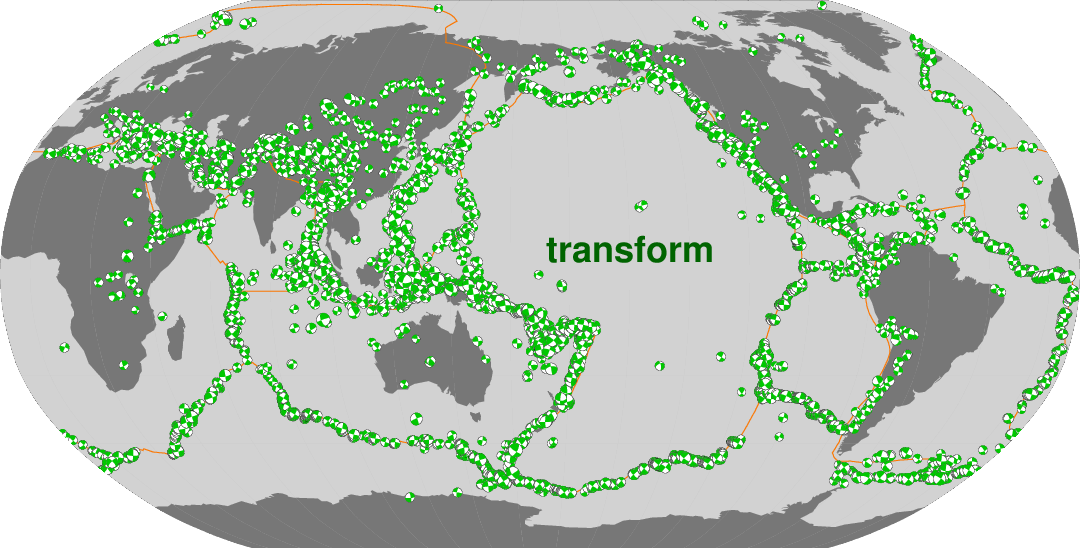 Shallow extensional earthquakes
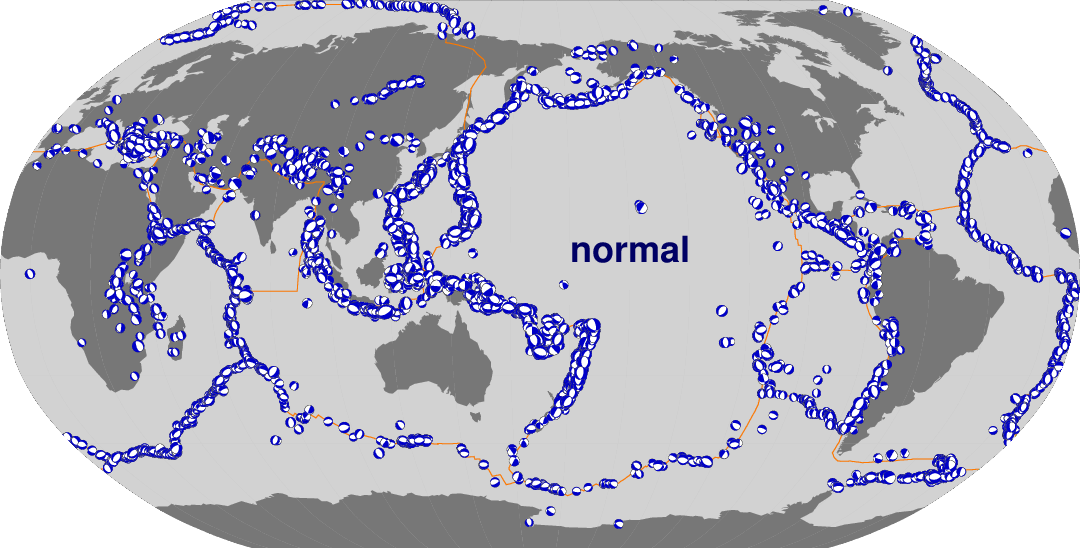 Shallow compressional earthquakes
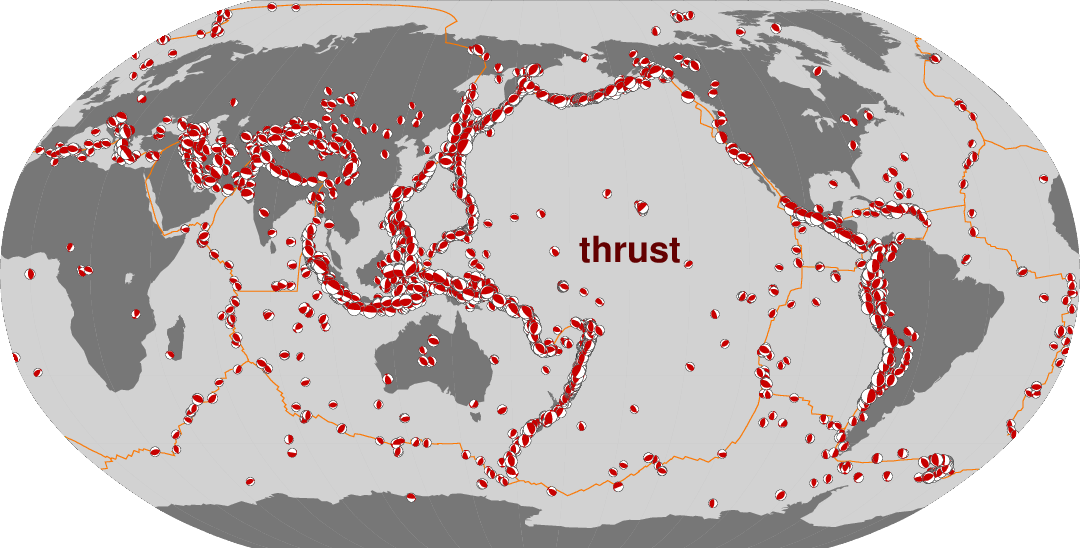 Plate boundary type ~controls type of earthquake
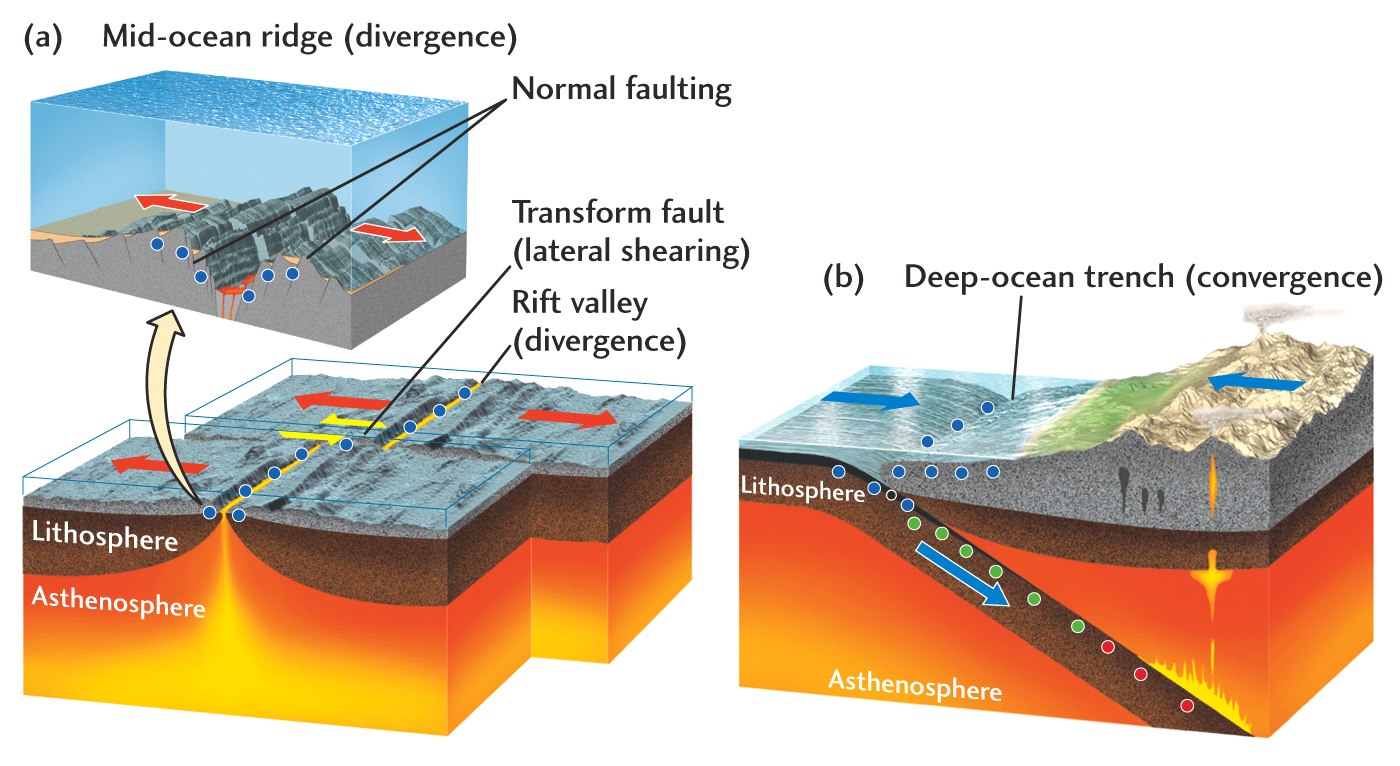 Thrust faulting